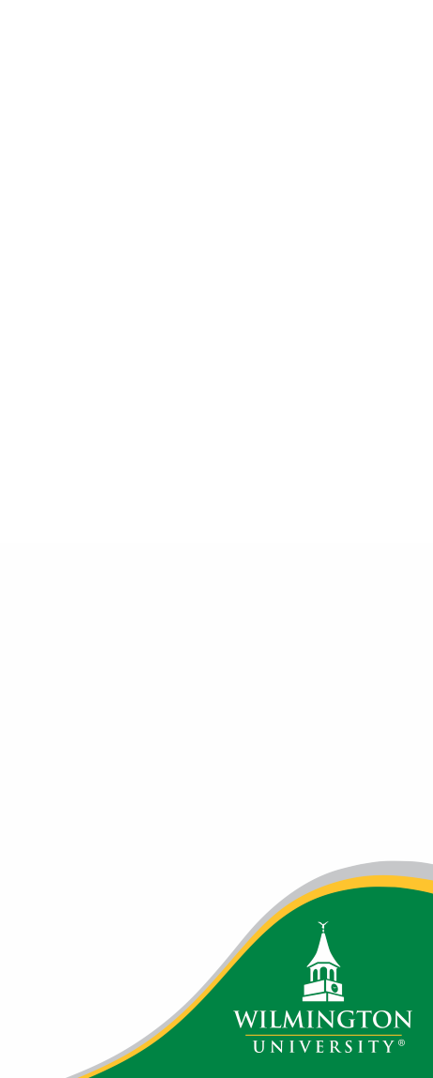 A PowerPoint about how to Create PowerPoints
Basic Presentation Tools Essential Level workshop on thePathway to Instructional Excellenceby Adam Voyton
Workshop Learning Objectives
Review design templates
Build well readable and easily understandable  title slide, new slides and presentations for lecturing and presenting
Develop a PowerPoint with bulleted text, images, hyperlinking
Choose animations, visualizations, and graphic design concepts to improve your power point
Review best practice of presenting focusing on the presenter being more important than the slides
Utilize PPT features to maximize the message
Table of Contents
Overview of PowerPoint 
18 Real Examples of Slide Layouts
Building your PowerPoint - Add different types of content and multimedia
Graphic Design – Add a theme and select a color scheme 
Adding animations and cinematic effects between slide transitions 
Further Reading on Presentation Skills 
Frequently Asked Questions
What is PowerPoint?
A good analogy for a PowerPoint presentation is it’s an electronic version of a paper flip chart. 
It’s a visual aid meant to enhance the quality of your presentation
[Speaker Notes: https://stockfresh.com/image/5804705/businessman-making-presentation-on-flipchart]
What can faculty members use it for?
Instructional uses
Other uses
Creating lecture notes / slide deck
Record a virtual lecture via screencasting technology such as Kaltura
Tutorial (i.e., screenshots of how to make a chart in Excel)
Interactive Game-based templates like Jeopardy
Create a photo slideshow that automatically loops – nice for weddings or other special events
Group projects
Work presentations to colleagues
Explain it to me like I’m 5 years old
Terminology
A slide is a virtual representation of a physical page on a paper flip chart 
You can have as many slides as you’d like in your PowerPoint presentation 
Simply click inside a textbox and type to add content to your slides
A slide can have a design layout, which controls where the content appears on a slide (see examples on next slides)
When you save a PowerPoint, you are creating a new virtual flip chart. 
Each new PowerPoint file is a new virtual flip chart
You can upload your PowerPoint to Blackboard for your students to download
The Objective
It’s a visual aid not a foundationYour PowerPoint presentation is a visual aid to your lecture. It is not meant to carry the whole thing. Please do not flood the slides with text. Your skill as an adjunct is to lecture and convey the information, not have them read slides while you recite the text verbatim.

Possibly meaningless without youSince you are limiting your text, some PowerPoints may be worthless without the lecture supporting it. You can still have these presentations on Blackboard along with a study guide that you use when giving the lecture.
Have it fit your usePutting stuff that does not pertain to the chapter or lecture will only clutter the presentation.
Printing Options
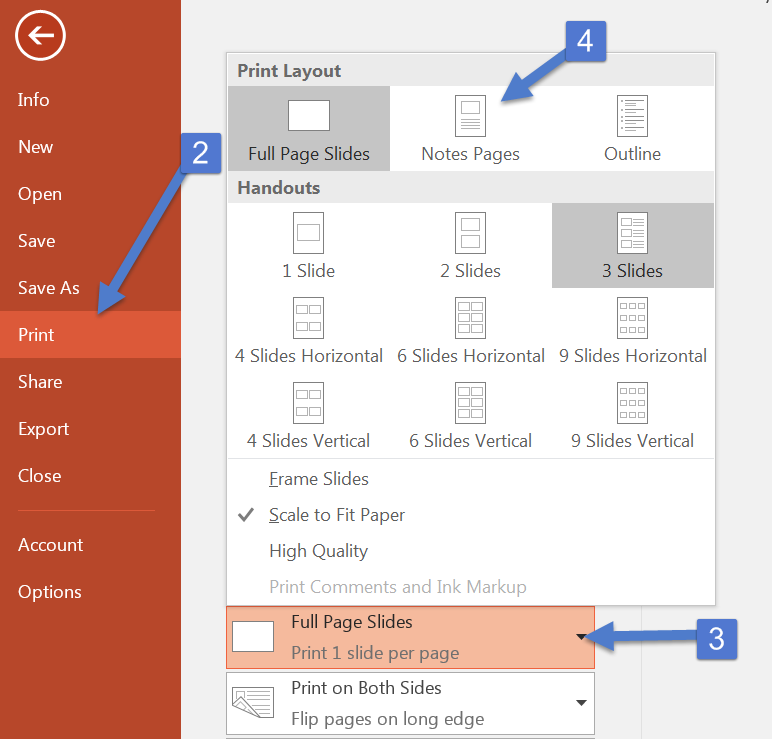 Click the “File” tab in the top left corner of the PowerPoint application 
Click Print
By default, it will print 1 slide per page. This is typically a waste of paper. Consider printing multiple slides on each page. 
If you want your notes printed out below each slide, select the Notes Pages option.
Printing Options
5. A print preview will now appear
6. As long as everything looks good in the Preview, then click Print
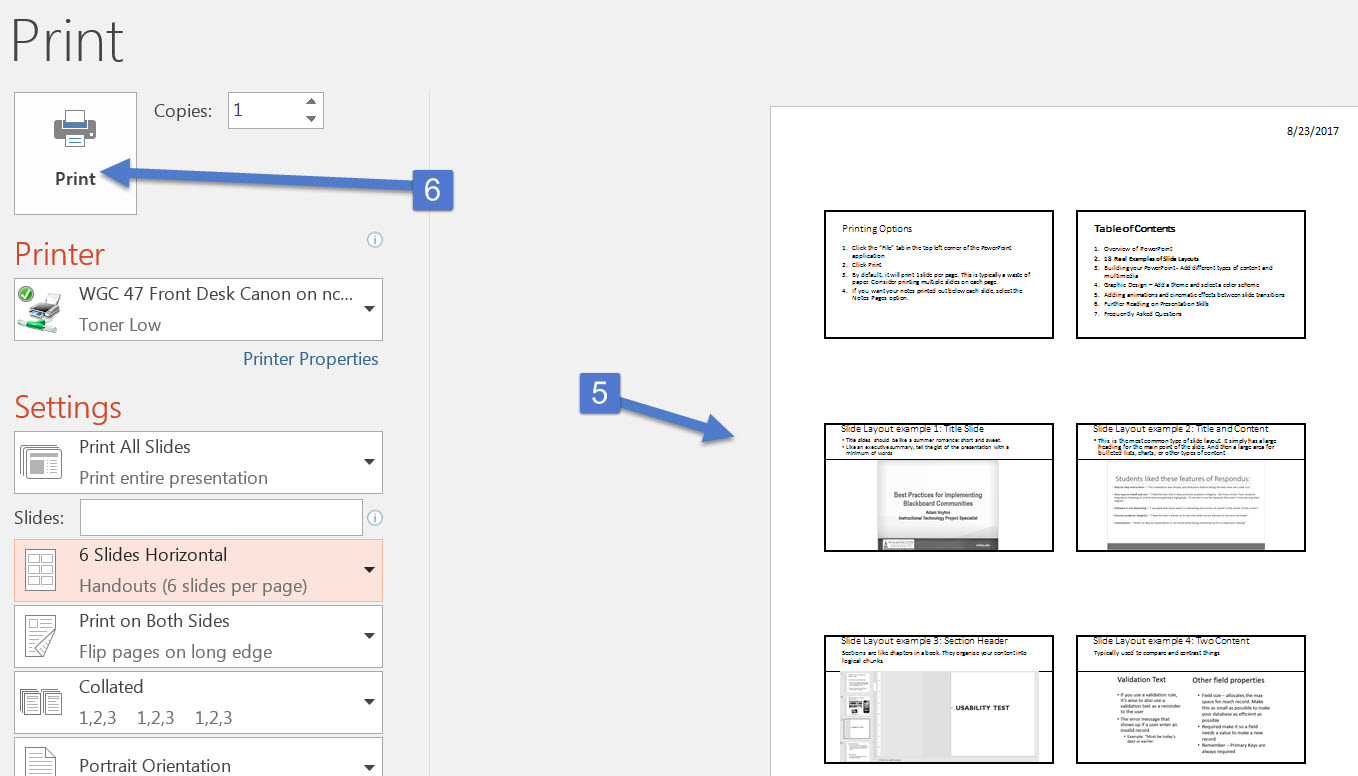 Table of Contents
Overview of PowerPoint 
18 Real Examples of Slide Layouts
Building your PowerPoint - Add different types of content and multimedia
Graphic Design – Add a theme and select a color scheme 
Adding animations and cinematic effects between slide transitions 
Further Reading on Presentation Skills 
Frequently Asked Questions
Slide Layout example 1: Title Slide
Title slides should be like a summer romance: short and sweet. 
Like an executive summary, tell the gist of the presentation with a minimum of words
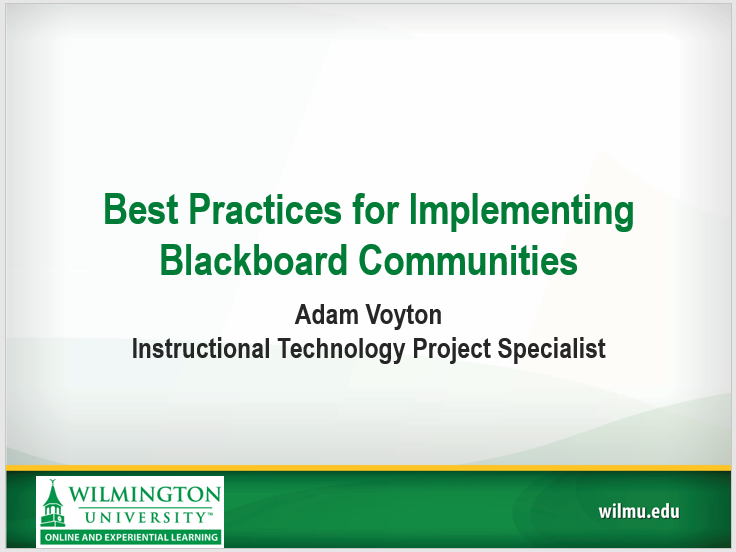 Slide Layout example 2: Title and Content
This is the most common type of slide layout. It simply has a large heading for the main point of the slide. And then a large area for bulleted lists, charts, or other types of content
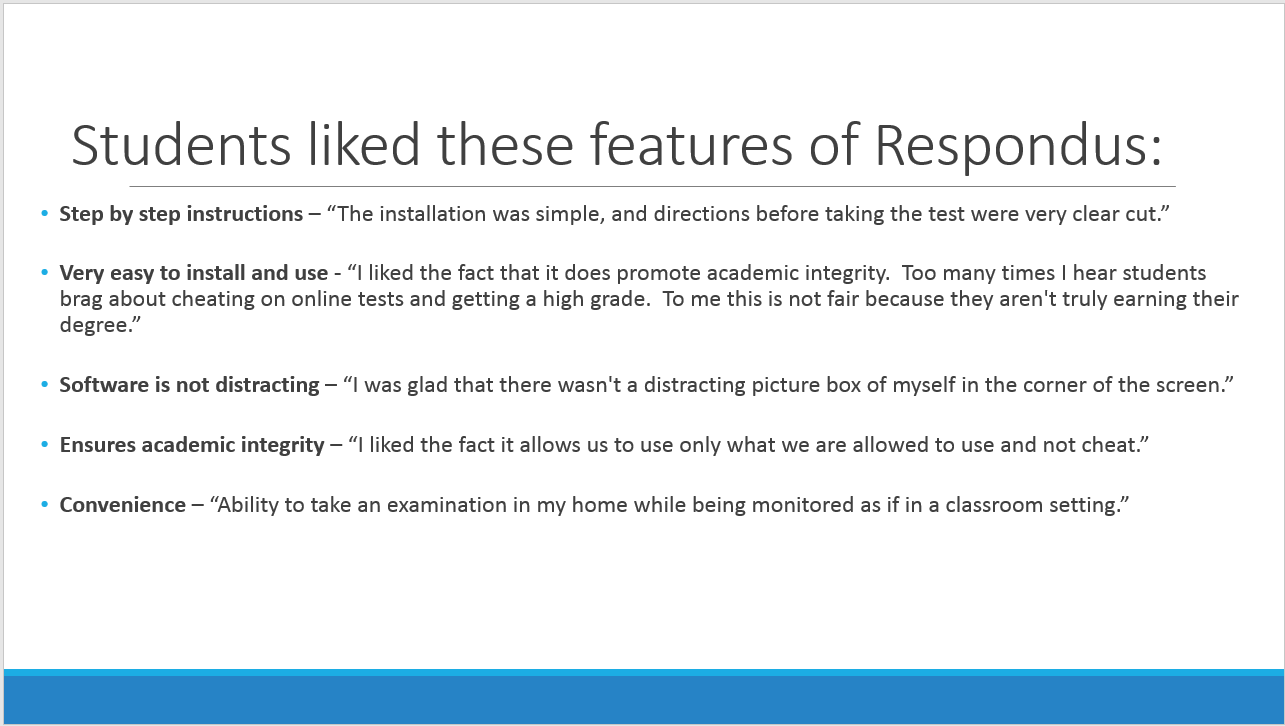 Slide Layout example 3: Section Header
Sections are like chapters in a book. They organize your content into logical chunks.
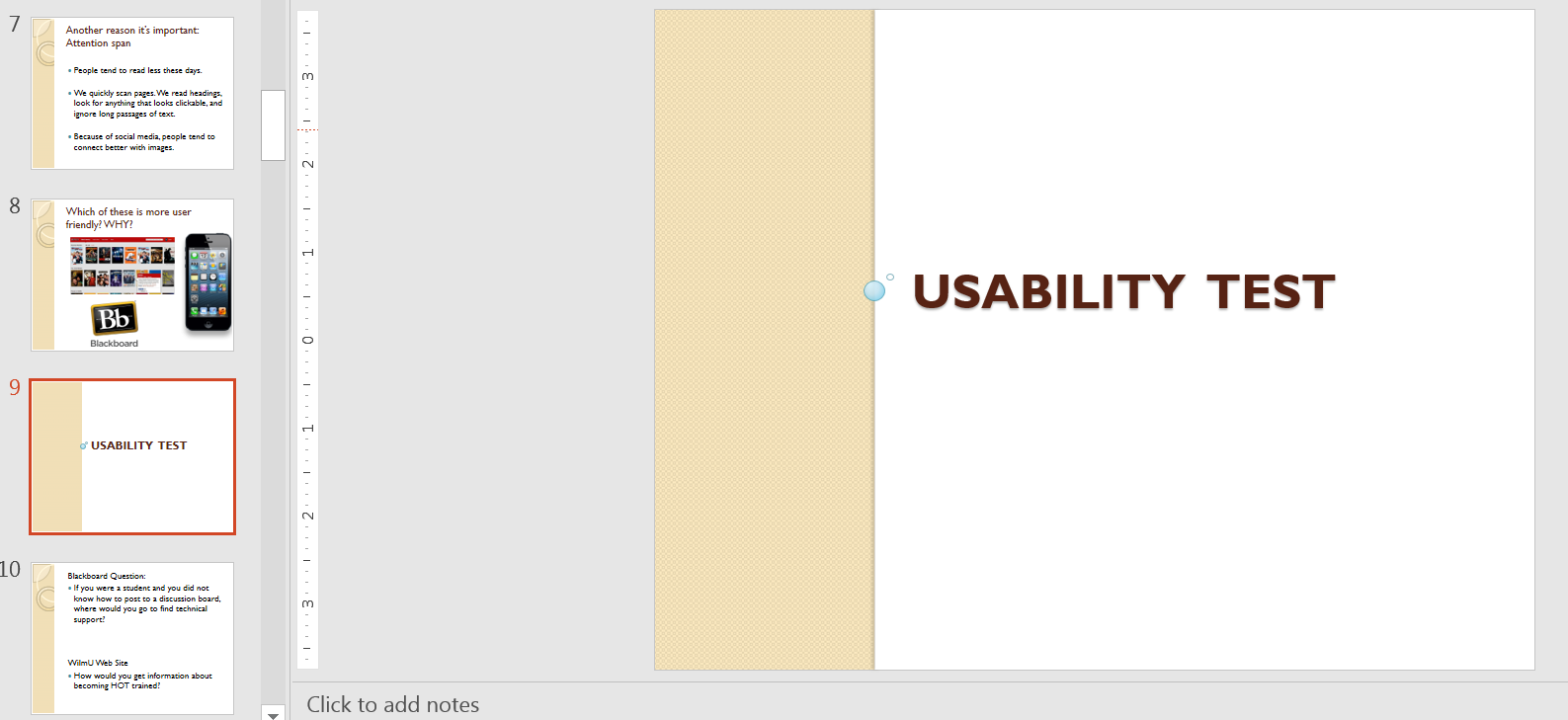 Slide Layout example 4: Two Content
Typically used to compare and contrast things
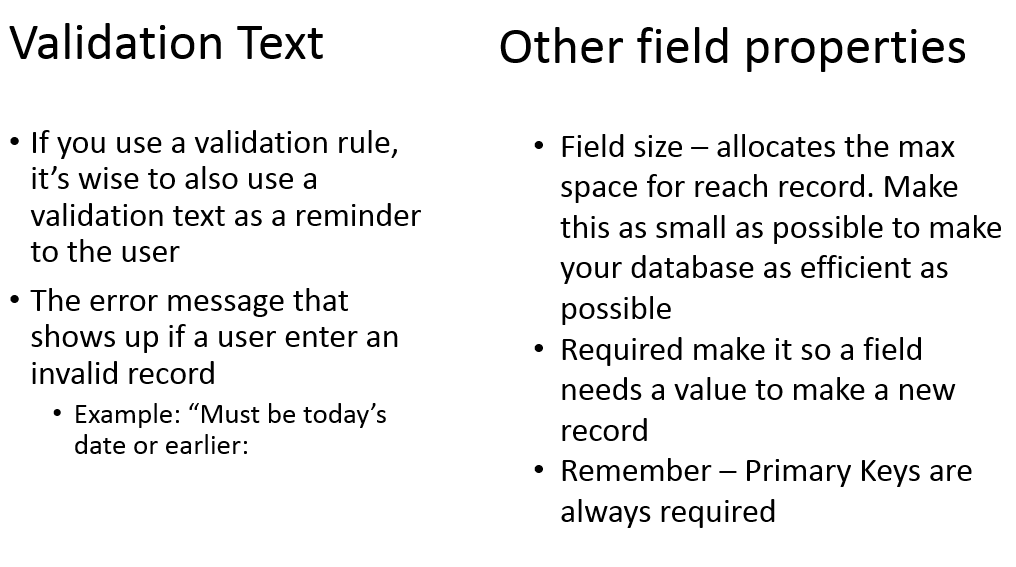 Slide Layout example 5: Comparison
Use lists to organize content. Each column has an extra box for a heading
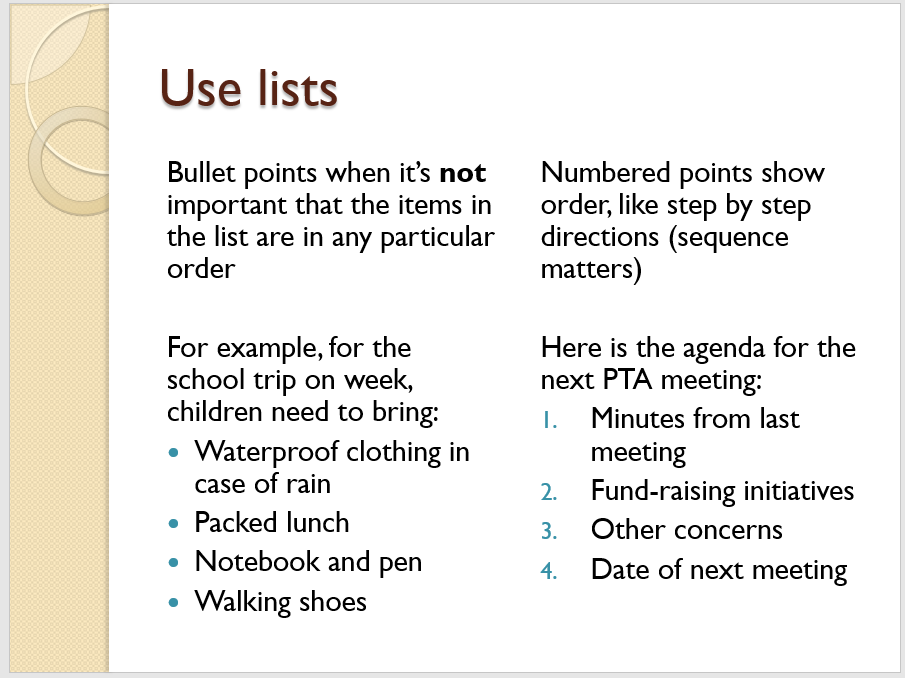 Slide Layout example 6: Title Only
Great when you only want a heading. 
This is useful for having 1 or more images on a slide
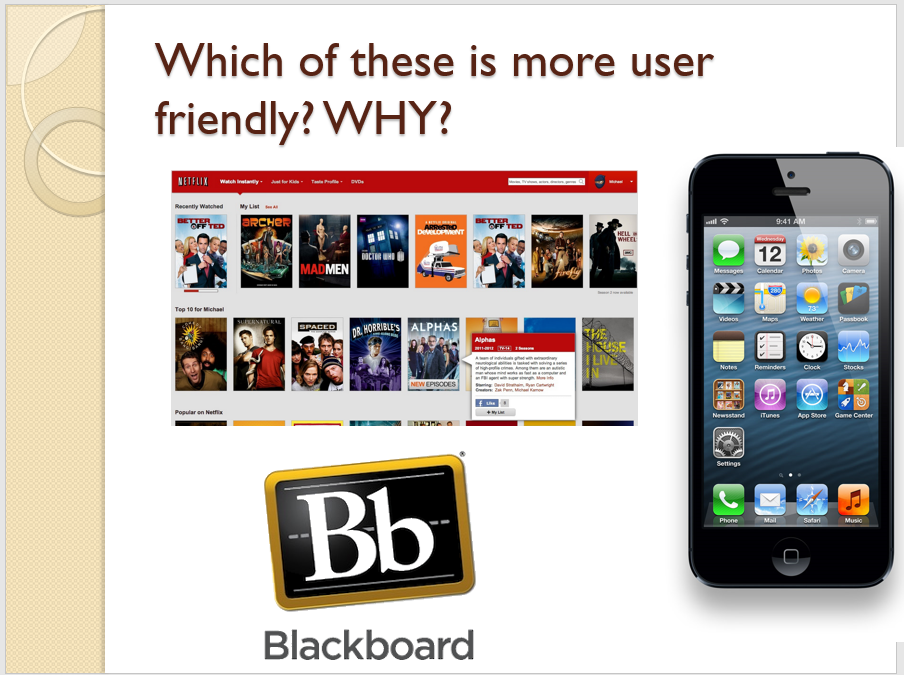 Slide Layout example 7: Blank
The most flexible of all layouts. The blank template literally comes without any pre-populated layout boxes.
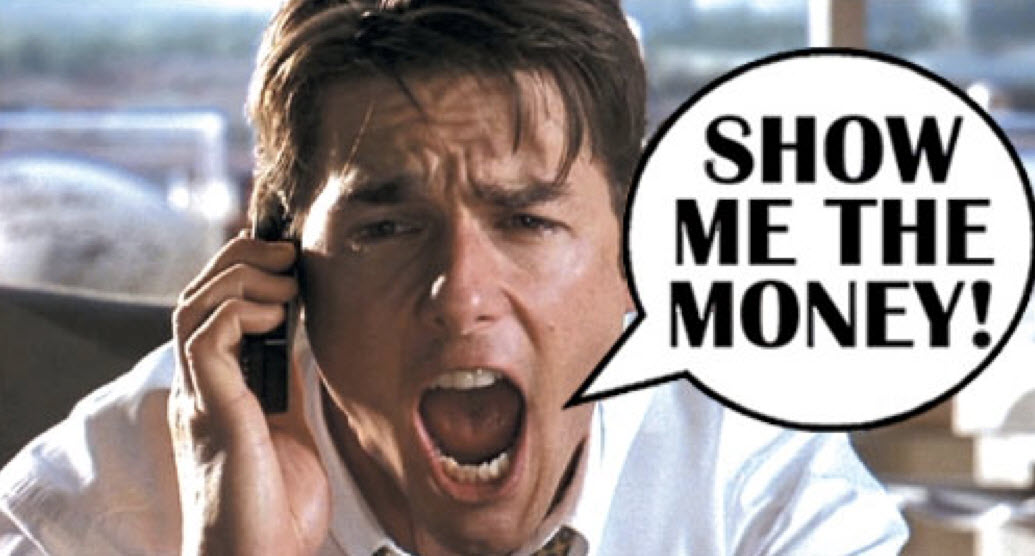 It won’t prompt you to click to add text. Instead, draw your own texts boxes or insert multimedia using the Insert tab
Often this layout is used to have a large image take up the full screen
Slide Layout example 8: Photo with Caption
The “Content with Caption” layout and “Picture with Caption” are not commonly used
This slide is an example of the layout. It’s a bit odd that the one text box is significantly larger by default. 
Could be good for an Instructor introduction slide to provide a photo and some biographical information to your students
Slide Layout example 9: Questions Slide
Commonly used at the end of presentation to allow a few minutes for the audience to ask questions or provide feedback
Summarizing the main points of the presentation may help foster the conversation
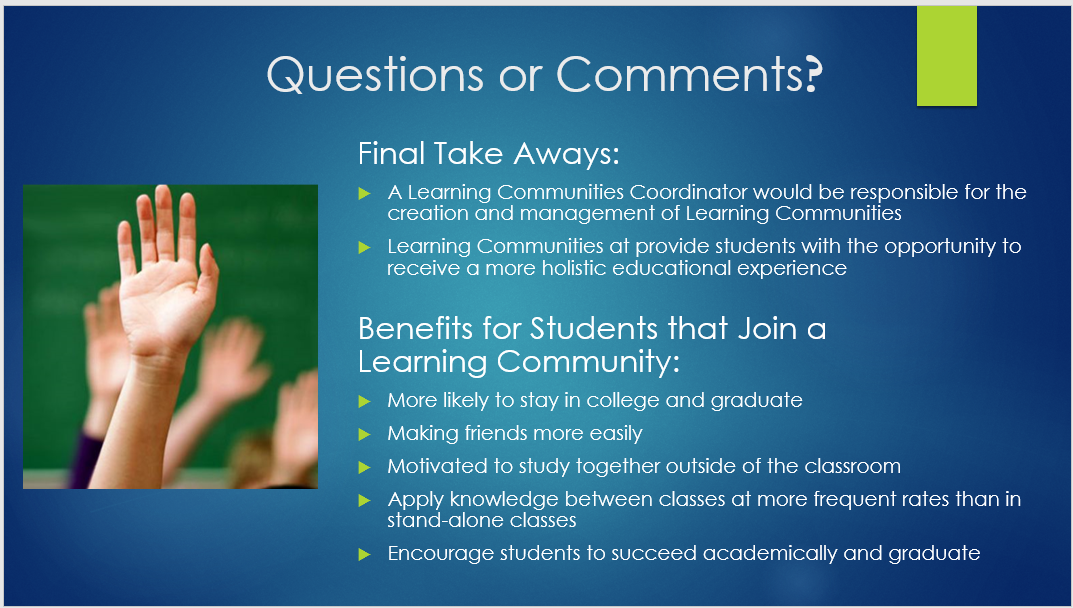 Slide Layout example 10: References Slide
Typically the final slide in your PowerPoint, this simply lists any sources you used
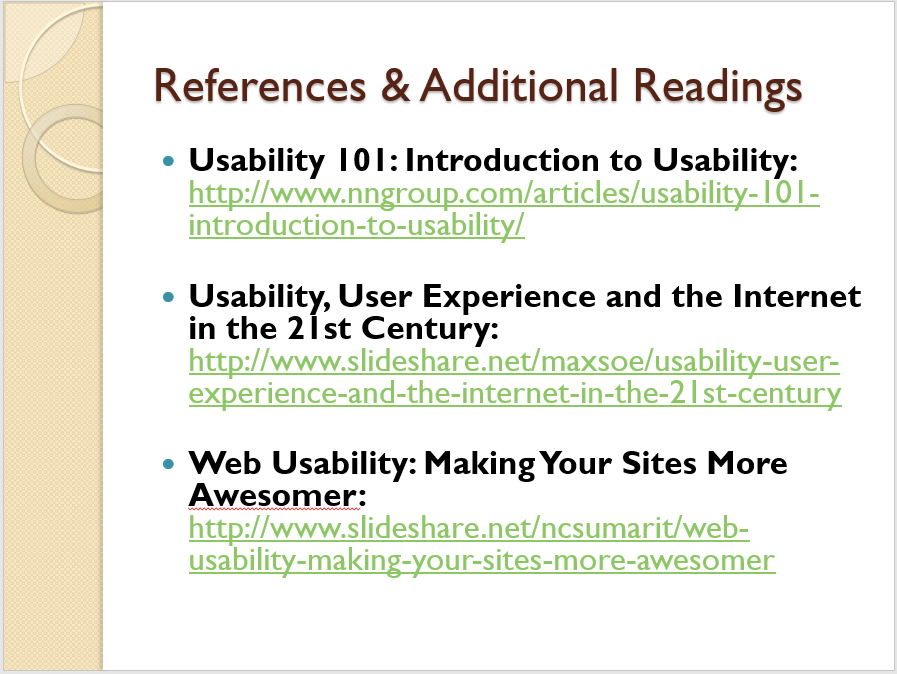 Slide Layout example 11: Table of Contents
For longer presentations, it may be better to use a Table of Contents instead of section headings. Highlight the section you’re about to start for added effect
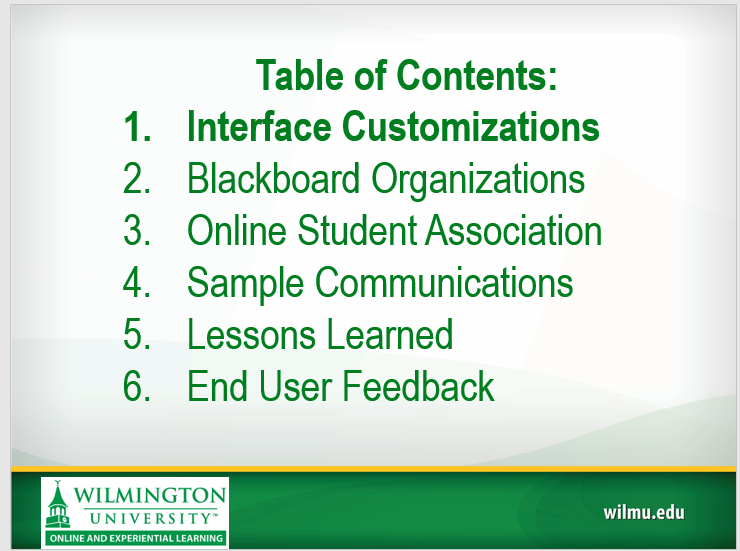 Why Create a Table of Contents?
Manage the audience’s expectations - Your audience may be more interested in a certain section of your presentation – the table of contents lets them know when they need to pay extra attention. 

Provide a high level overview of the content - Make your presentation digestible into logical chunks. People will know how far into the presentation you are.  

Make a good impression - A document with a table of contents has a more professional appearance

Easier to discuss - With any questions from the audience, it’s easy to remember a section.
Slide Layout example 12: Visual Metaphor
They say a picture’s worth a thousand words
Pictures are easy to understand ‘at a glance’ without reading
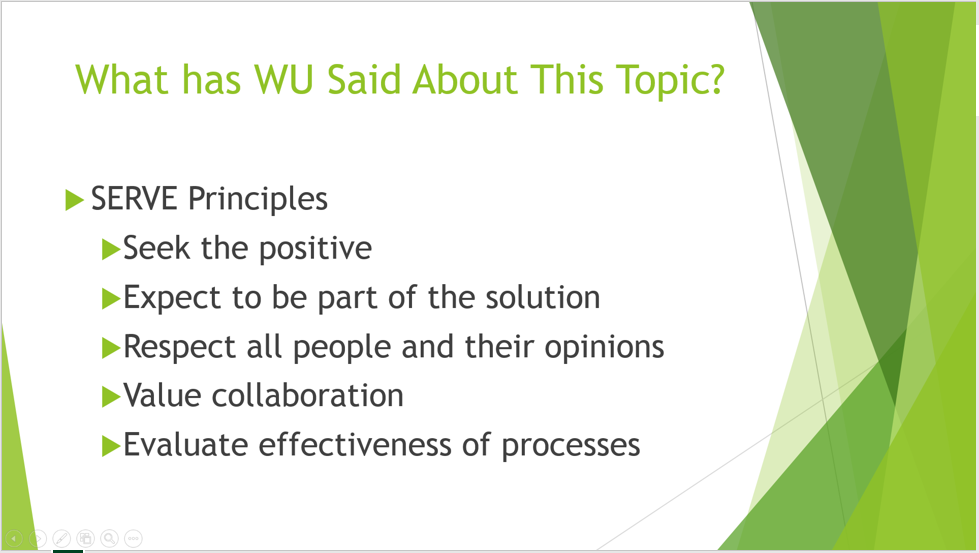 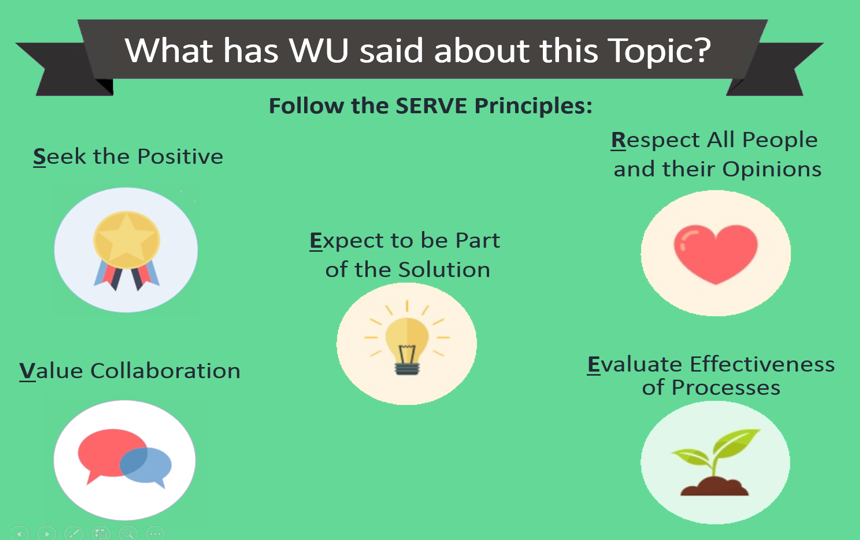 This version use images to reinforce the idea behind the words. Also the customized design template may capture the audience’s attention more than the out of the box PPT template
[Speaker Notes: A visual metaphor is the representation of a person, place, thing, or idea by means of a visual image that suggests a particular association or point of similarity. Also known as pictorial metaphor and analogical juxtaposition. Modern advertising relies heavily on visual metaphors.]
Images should serve a Purpose
They say a picture’s worth a thousand words. 
But it takes a while to read 1,000 words. 
So why waste the audience’s time including superfluous imagery? 
They’ll waste time trying to understand why you included a trivial clipart image. 
It may distract the audience and take their attention away from you, the presenter
Add impact 
Human faces help people connect
Images should not clutter the slides
Images should have a consistent look
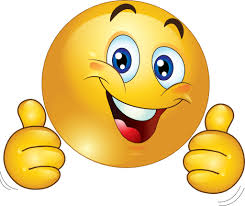 Admit it! My cheerful demeanor distracted you from reading the more important bullet points above.
Slide Layout example 13: Charts
Your chart should tell a simple story
It should be able to be understood ‘at a glance’
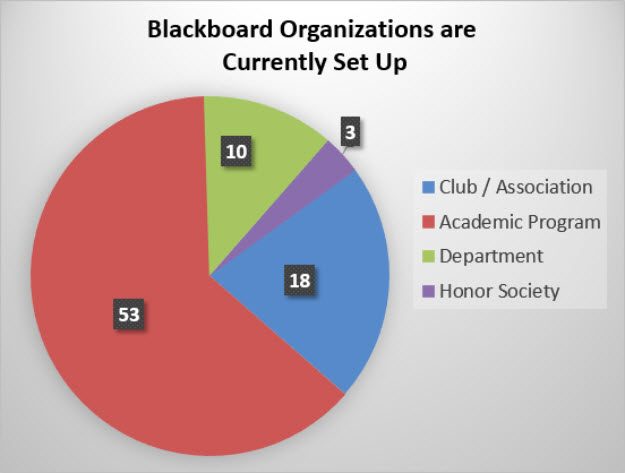 Slide Layout example 14: Data
If the data is not easy to understand, summarize any trendsor noteworthy points
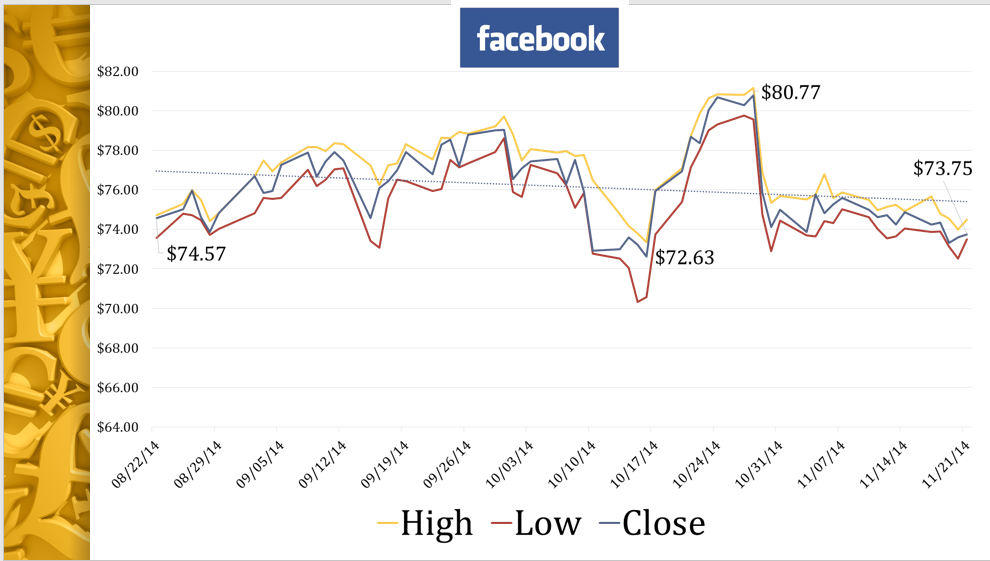 Explanation of the data:Facebook was like a hurricane. It had huge fluxuations.  It could be doing great one week, then plummet back down…only to rise right back up again.  Ironically, when I sold it was only for about a dollar less than I purchased it for.  You can see that right around the last week of October, it reached it’s highest value of $80.77.  But 2 weeks before that, it was at it’s lowest closing price of $72.63.
Not So Good Charts
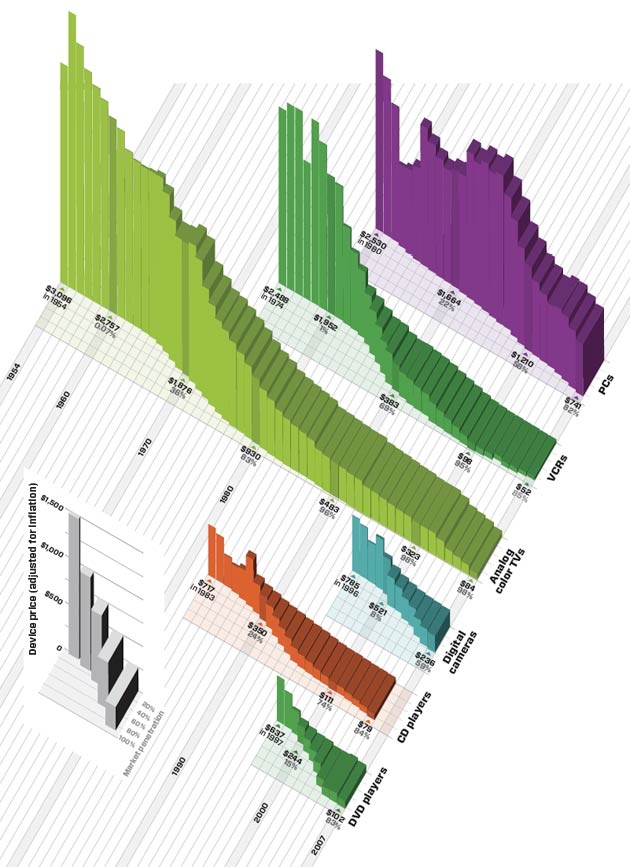 Too much content to understand what the point is
Consider putting each bar graph on it’s own slide to improve readability
Not So Good Charts
This chart is probably the best example of a crowded slide. If you think it looks like a government program, yes, it was used by the Pentagon.
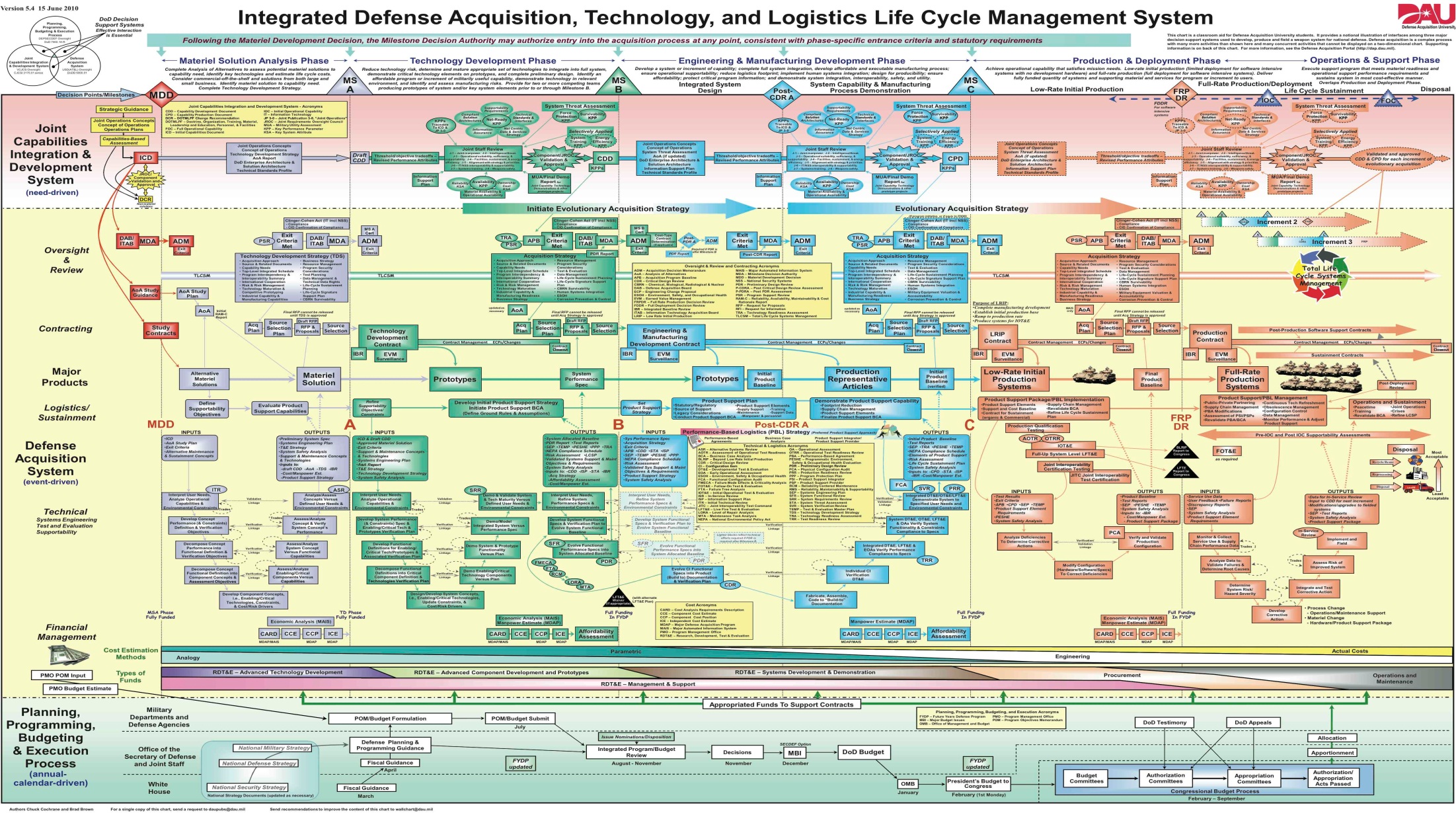 Slide Layout example 15: Workflow / Process Overview
Less is more! Consider using SmartArt to provide a high level overview, then add the details for each element on the flow chart on its own slide
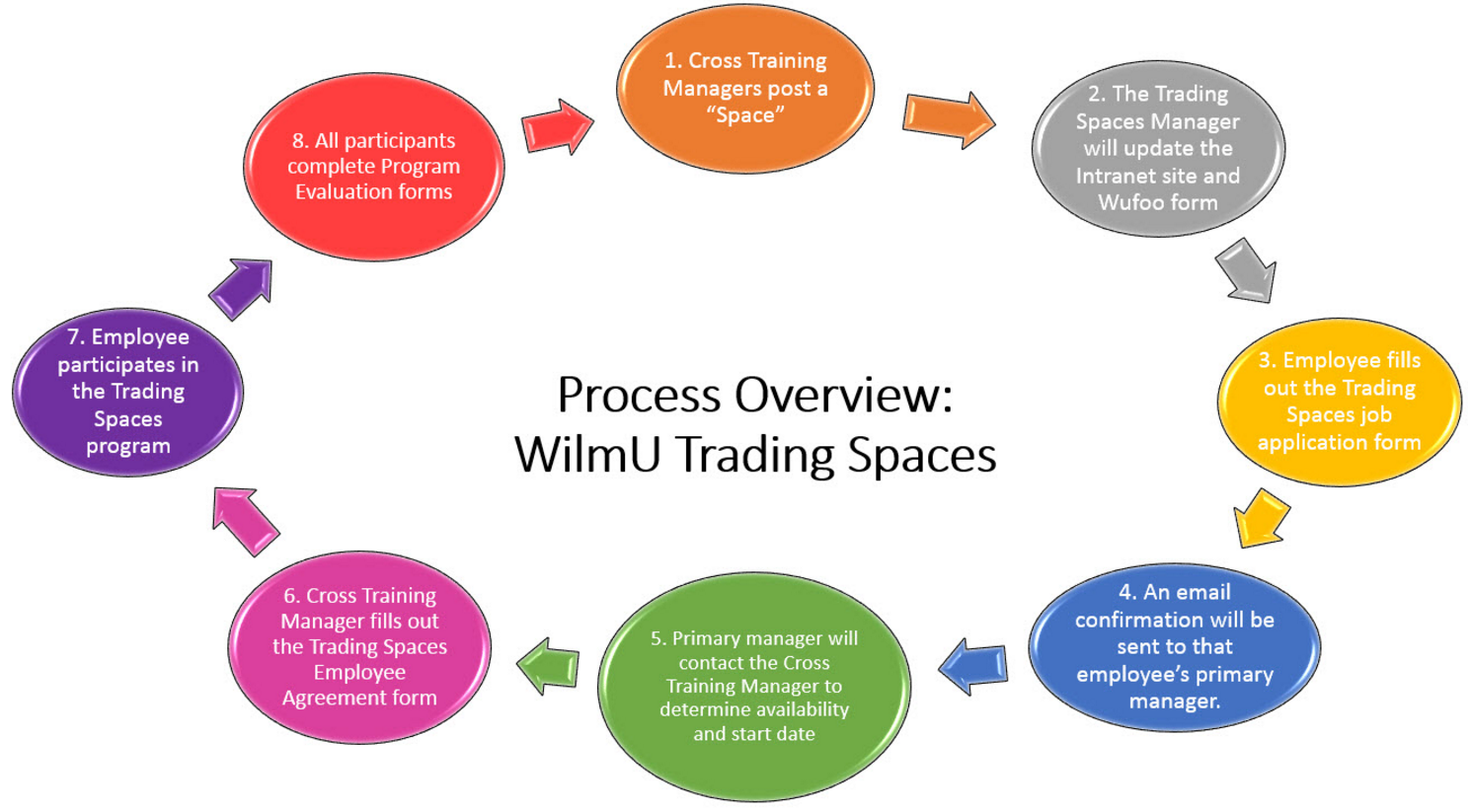 Slide Layout example 16: YouTube Videos
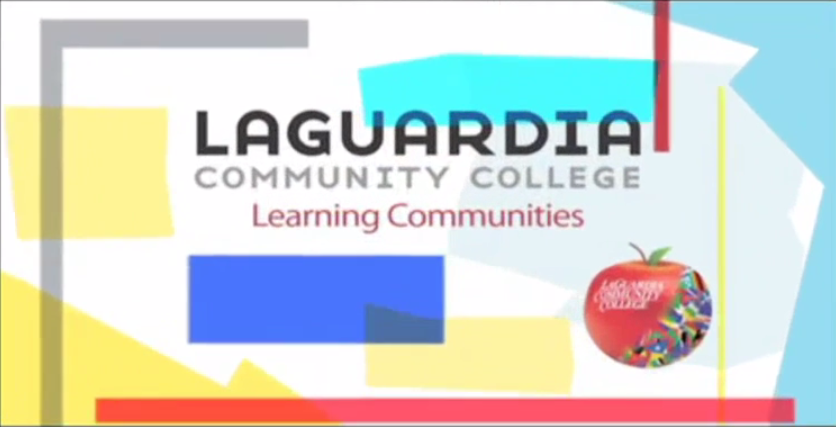 Embedding a YouTube video into a PowerPoint is tricky and doesn't consistently work between all versions.
Thus, I recommend a simpler approach: add the link to a slide, then simply click the link and watch the video on YouTube
You can also embed the link on the thumbnail of a video clip to emulate the look and feel of a YouTube video
Video link: http://youtu.be/sUGcfCguoQs
Embedding YouTube videos still doesn’t work all the time
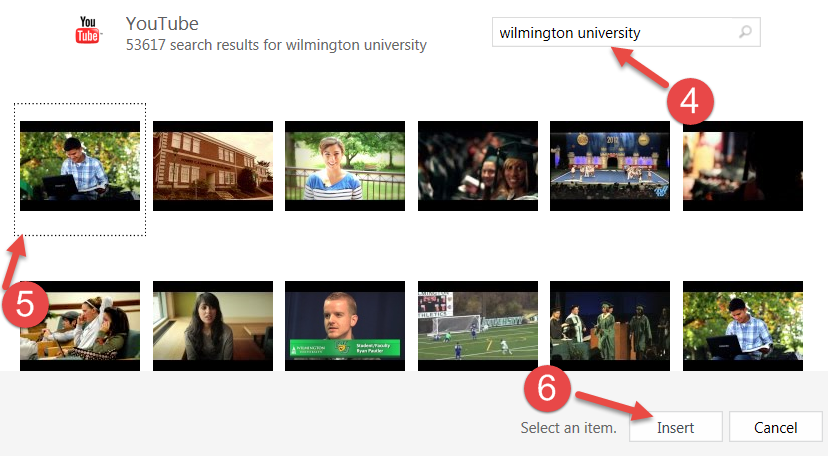 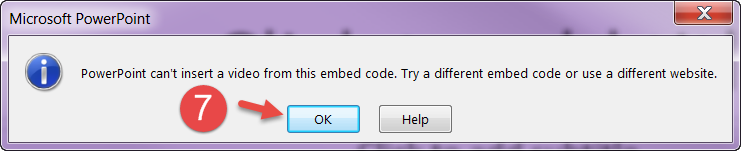 Slide Layout example 17: Tables for Summarizing Dense Information
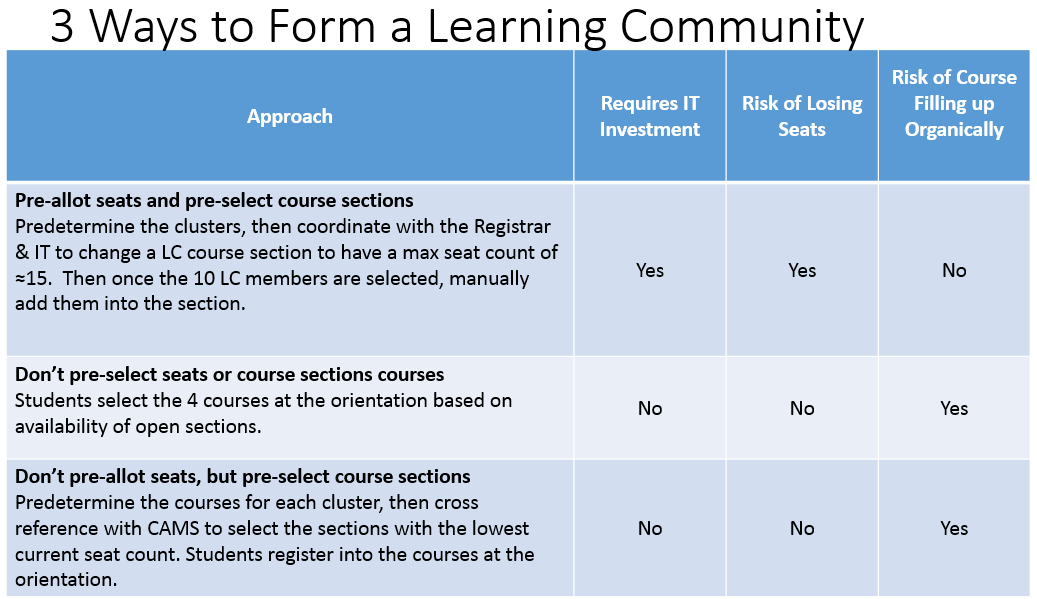 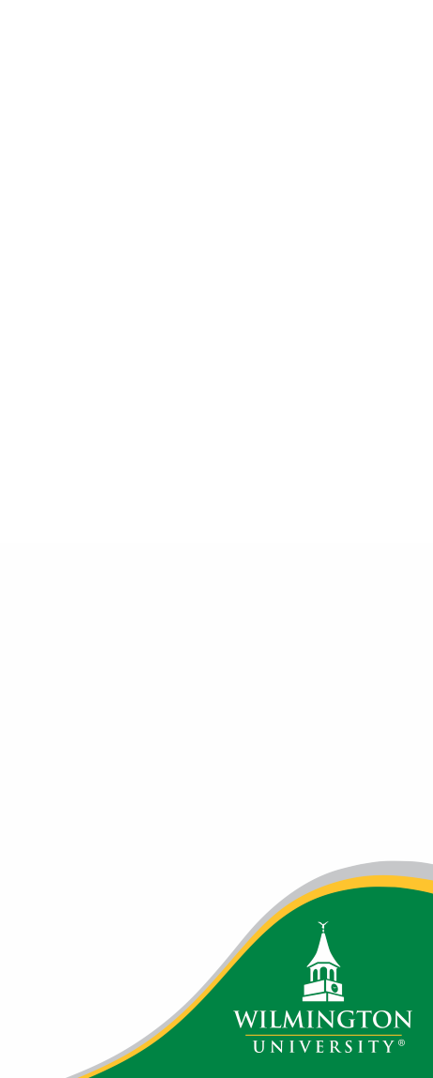 Slide Layout Example 18: Branded to WU
Contact EdTech@wilmu.edu to request a full copy of the branded template, with many different layout options
Matches institutional colors guidelines - Emerald green headings
Uses Arial font, in alignment with the WU Brand-Guide     - a consistent visual brand is vital on all corporate materials to promote brand recognition for internal and external audiences
Official WU logo appears on each slide 
Adds a professional polish - clearly and consistently promote Wilmington University and its mission
Table of Contents
Overview of PowerPoint 
18 Real Examples of Slide Layouts
Building your PowerPoint - Add different types of content and multimedia
Graphic Design – Add a theme and select a color scheme 
Adding animations and cinematic effects between slide transitions 
Further Reading on Presentation Skills 
Frequently Asked Questions
Your version of PowerPoint may look a bit different, but that’s okay. Features and tabs will work if you follow the outlined steps
The screenshots in the following tutorials are using the 2016 version of Microsoft Office.
The WilmU computers are running version 2013. 
You may have a different version entirely. 
Keep in mind that the versions may be different, but these features will work in any version that is 2010 or above. The user interface may look a bit different, but the buttons and tabs will be the same. 
Contact EdTech@wilmu.edu if you need to request a one-on-one training appointment.
Editing Slides and the PowerPoint user interface
The left column in the navigation area. It's controls the sequence in which the slides are displayed. Each slide has a number. To reorder a slide, simply click and hold down the click button on the slide you want to move to another location and drag your cursor to a new spot.
Click a slide on the navigation pane to bring up that slide’s content. Click anywhere on the slide to edit the content.
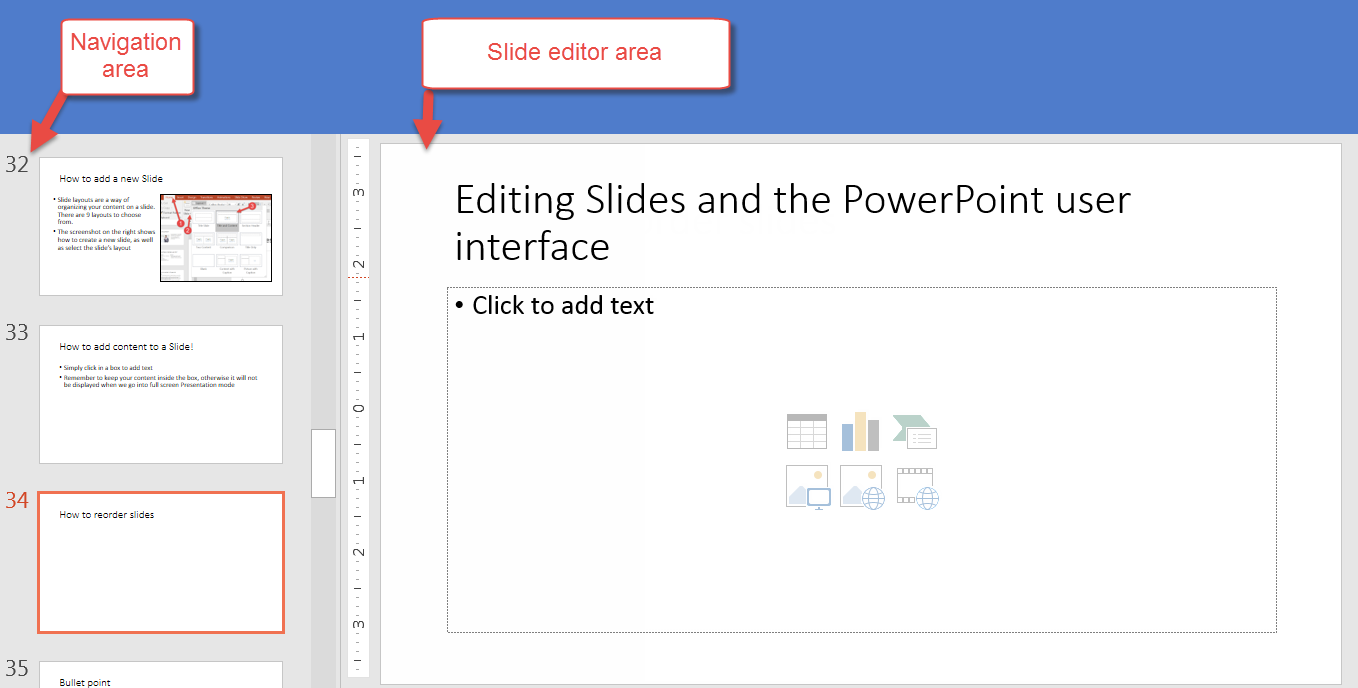 How to add a new Slide
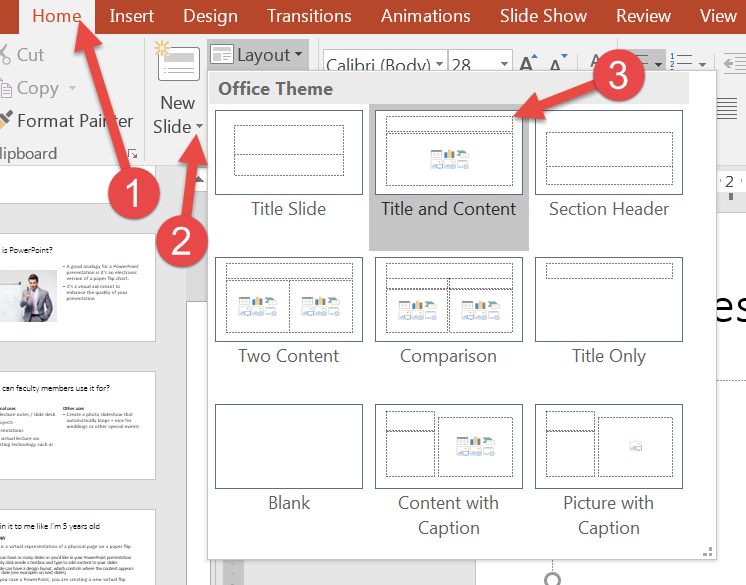 Slide layouts are a way of organizing your content on a slide. There are 9 generic layouts to choose from*.
The screenshot on the right shows how to create a new slide, as well as select the slide’s layout
*The example layouts 9 – 18  are a bit tricky to set up. Contact EdTech@wilmu.edu to request a PowerPoint consultation meeting.
How to add content to a Slide!
Simply click in a box and start typing to add text.
Remember to keep your content inside the box, otherwise it will not be displayed when we go into full screen Presentation mode.
You can resize the size of the box by clicking on the box’s corner and holding down the click button. Then move your mouse to resize.
How to reorder slides faster
By default, you’re in the “Normal” view. This is ideal for editing your PowerPoint. 
For larger PowerPoints, it may be easier to change to the “Slide Sorter” view. This brings up a small thumbnail for all of your slides.
You can then easily drag and drop the slides to reorder their position on the presentation’s navigation
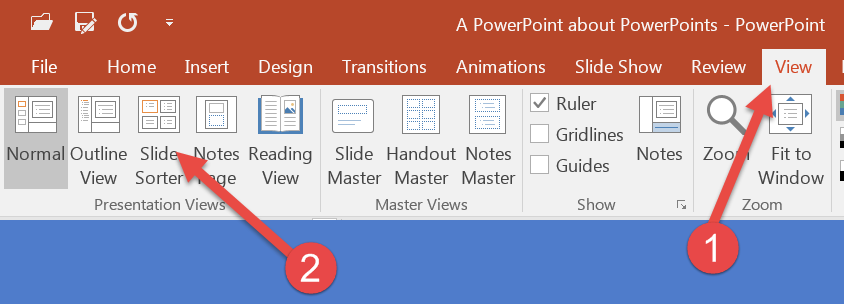 Example of Slide Sorter View
Notice how it now displays a larger number of slides on the screen at once, making it easier to change the sequence of your slides. 
Try zooming out to see even more slides! Remember to click the + sign to zoom back in.
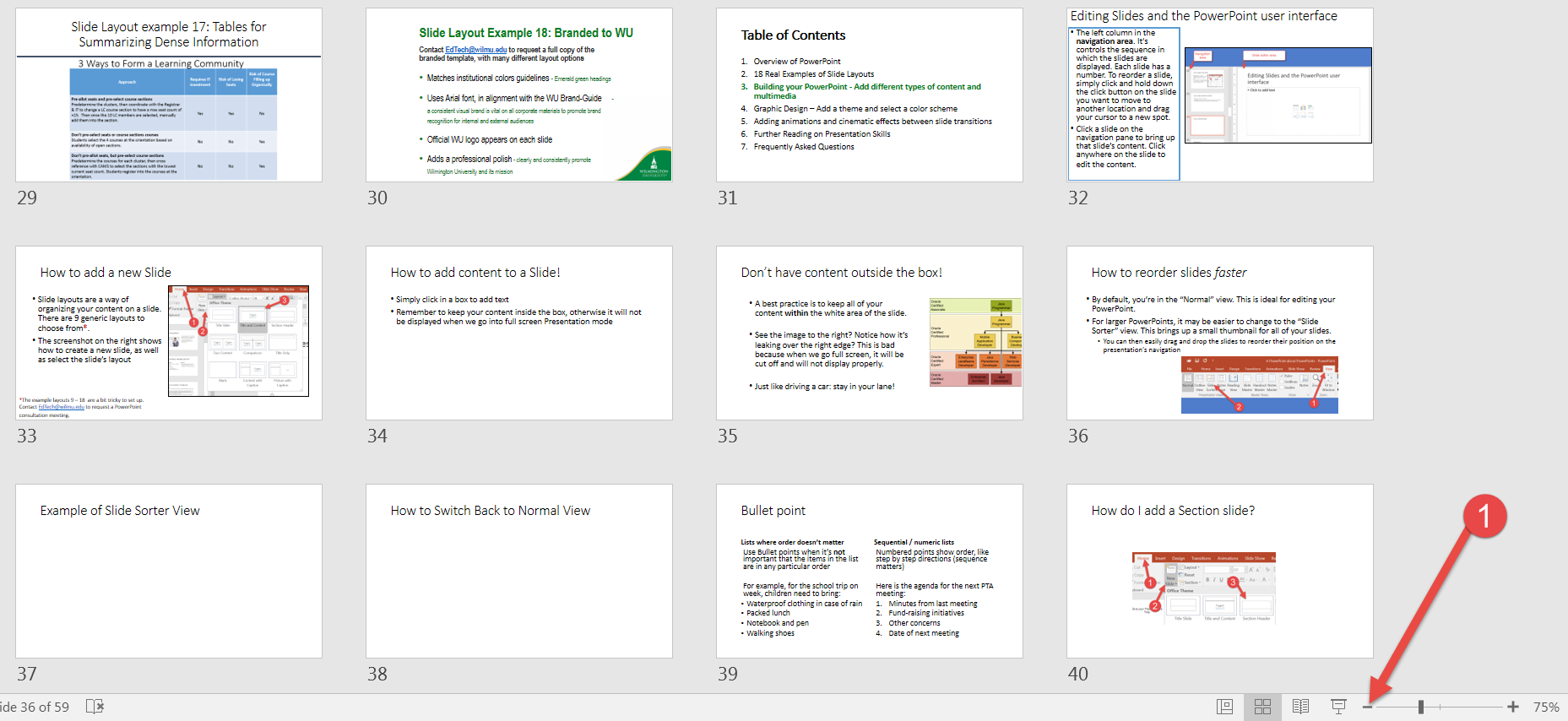 2 ways to Switch Back to Normal View
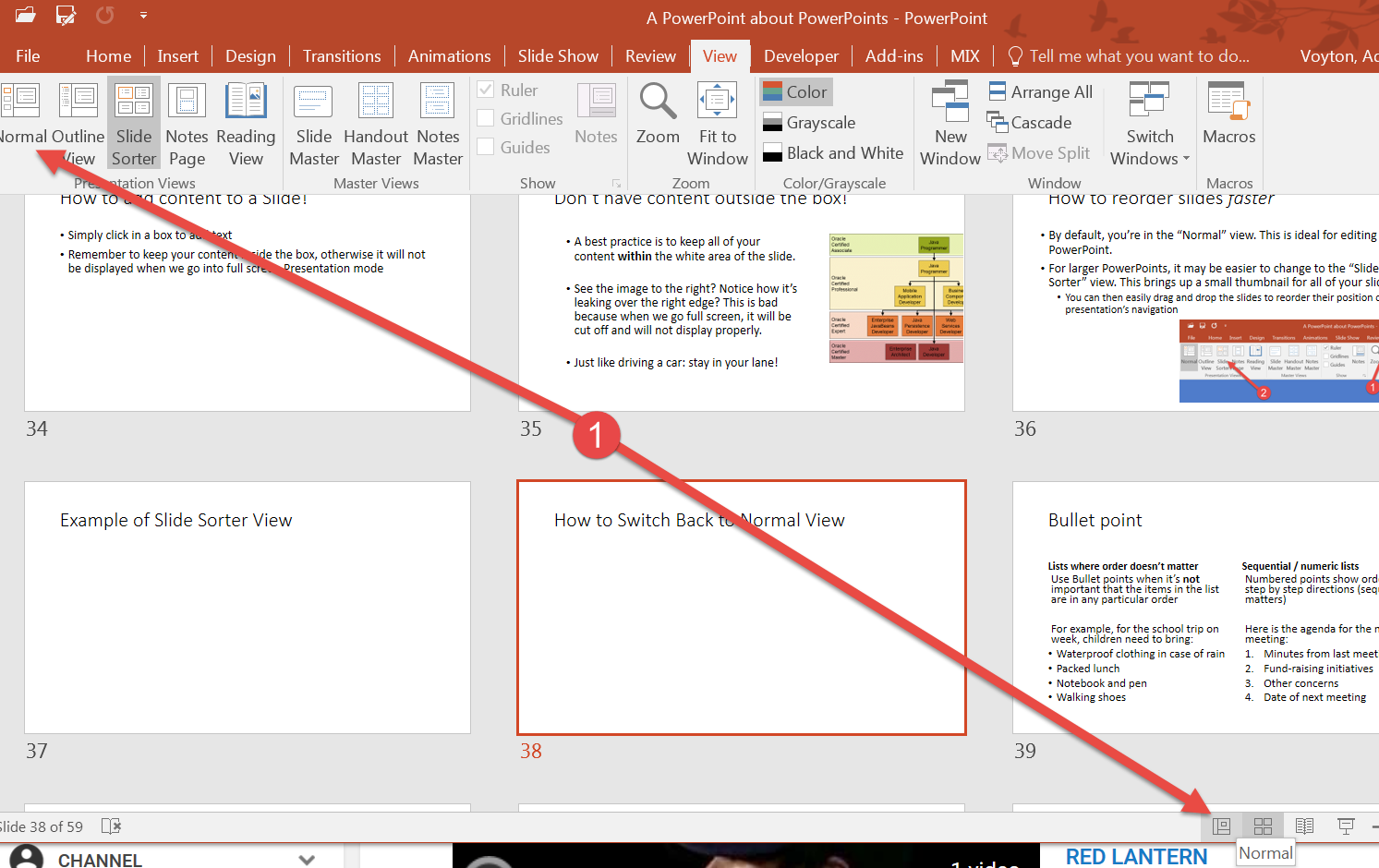 How do I add a Section slide?
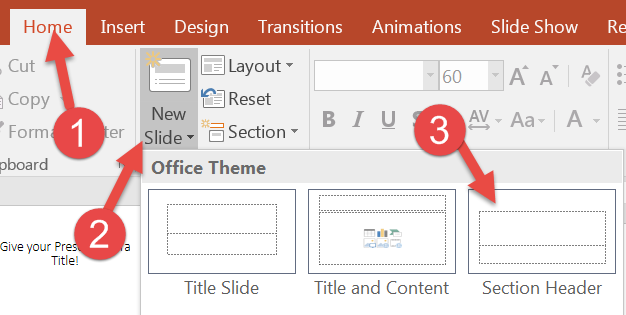 What’s a Bullet Point? Just a fancy name for a  list!
Lists where order doesn’t matter
Sequential / numeric lists
Use Bullet points when it’s not important that the items in the list are in any particular order

For example, for the school trip on week, children need to bring:
Waterproof clothing in case of rain
Packed lunch
Notebook and pen
Walking shoes
Numbered points show order, like step by step directions (sequence matters)

Here is the agenda for the next PTA meeting:
Minutes from last meeting
Fund-raising initiatives
Other concerns
Date of next meeting
Adding Bullet Points and Changing the Type of Bullet
On the home tab, click the down area to open a drop down menu.
This menu has various bullet formatting options.
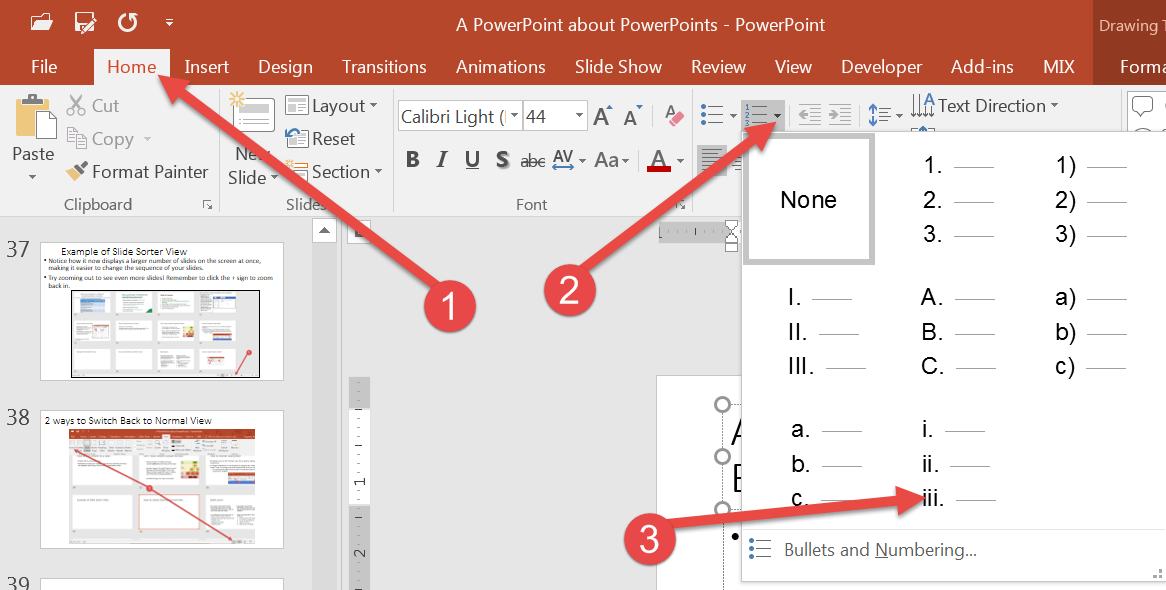 Adding Images saved on your computer
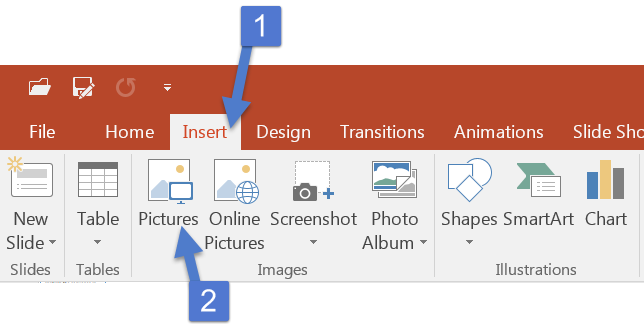 Go to the insert tab
Click Pictures
This will bring up all of the documents and folders saved onto your computer. Go to the folder with the image you want to add. Click on the image
Click insert to add it onto your slide.
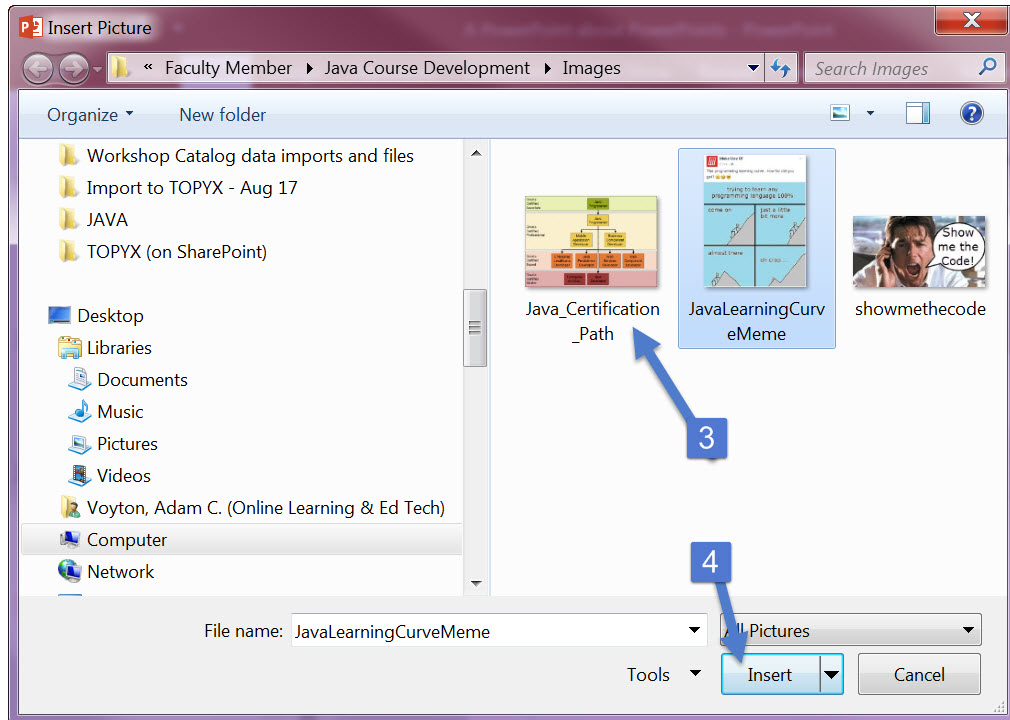 Adding Images from the Microsoft Clipart Library
Go to the insert tab 
Click Online Pictures
Type a keyword / subject in the search bar
Click the magnifying glass icon
Click on the image you want to download into your PowerPoint
Click insert
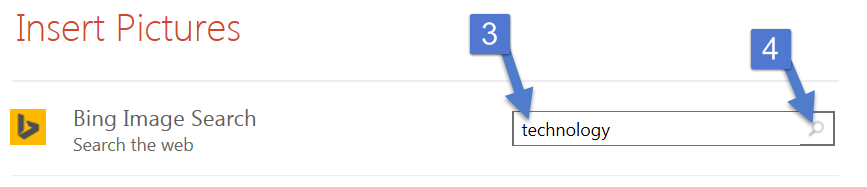 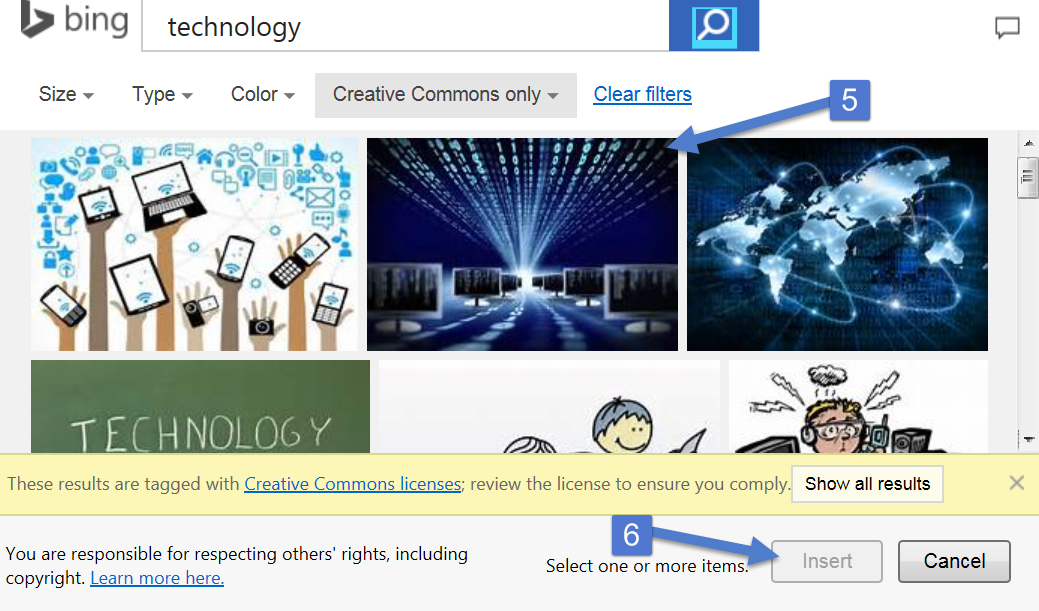 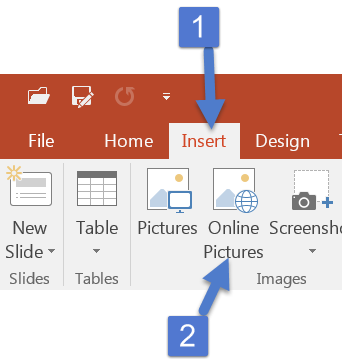 Adding Hyperlinks: Option 1
Option 1: Copy and paste from a URL into a slide’s content area. Once you paste it, press space one time on the keyboard. It will turn blue and will now be underlined. 
Links will only open up in a web browser when you are in full screen mode. 
Example: Wilmington University
Notice how it displays the text Wilmington University, but it opens up the www.wilmu.edu website when clicked on (again, only in full screen presentation mode.
Adding Hyperlinks: Option 2
Click the insert tab
Click “Hyperlink”
Enter the text that will display on the slide. This can differ from the URL/website link
Paste in the URL you want to link to
Click OK
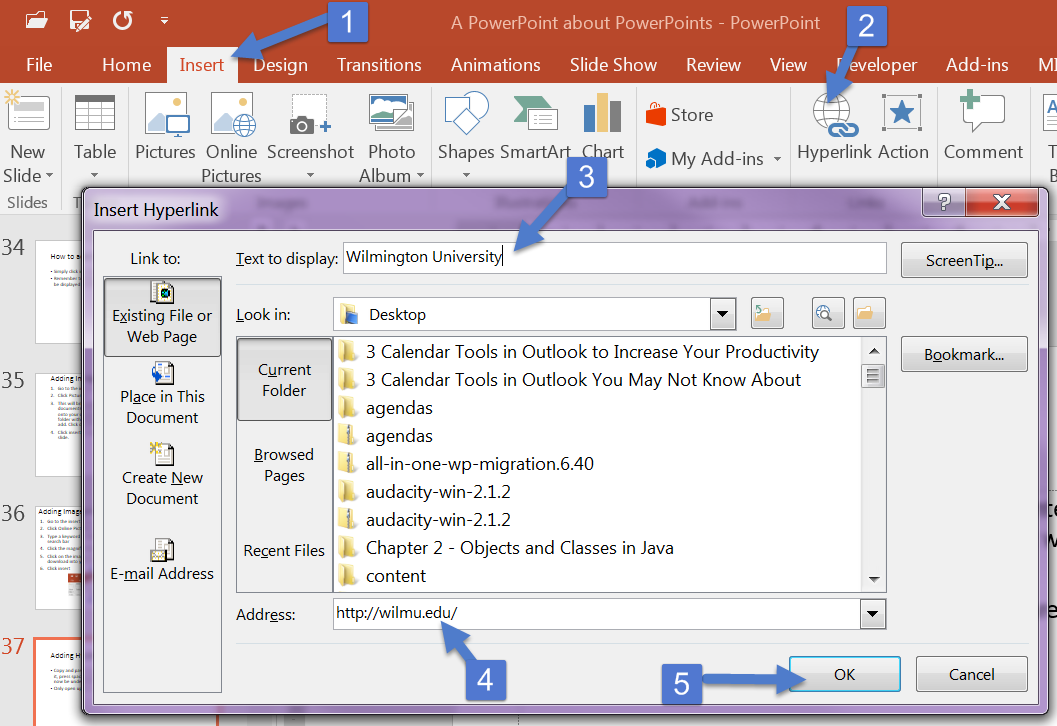 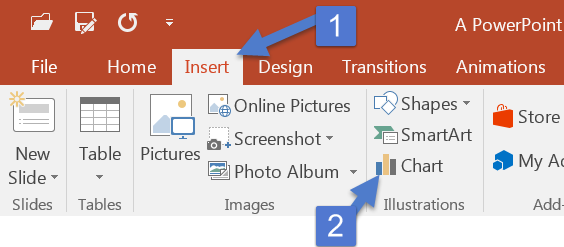 Adding Charts – great for easily understanding patterns and trends
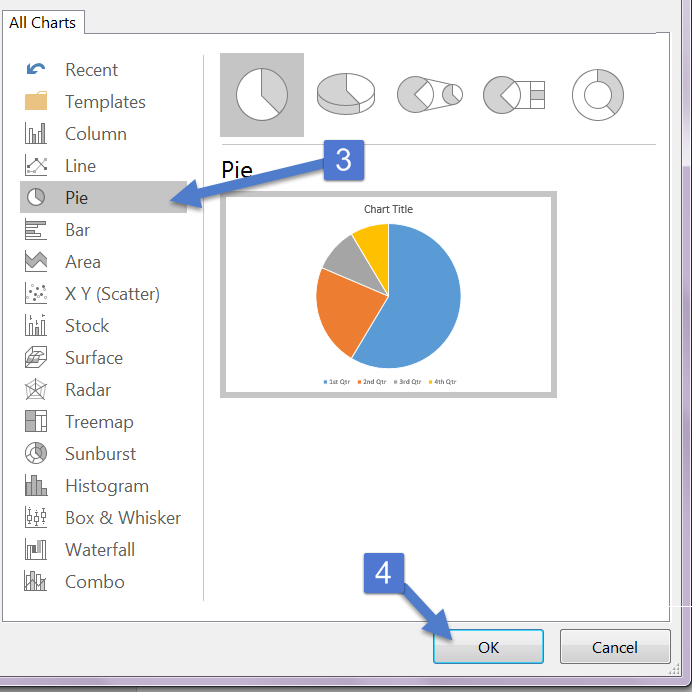 Click insert
Click Chart
Select the type of chart you want to create
Click OK
Final Step: Plug your data into the chart
5. Now add in your data to populate the spreadsheet to update the chart*. Click X once the data is plugged in.
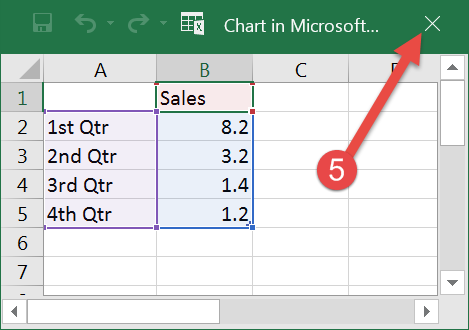 *Contact EdTech@wilmu.edu for help in creating high quality charts, as it can be tricky to get them configured and looking nice.
If you need to modify the spreadsheet’s content after you click X on the spreadsheet:
Click on the chart
Click the “Chart Tools” contextual tab. This tab will only appear when you click on a chart. It will automatically be hidden until you click the chart. 
Click Edit Data to bring up the spreadsheet .
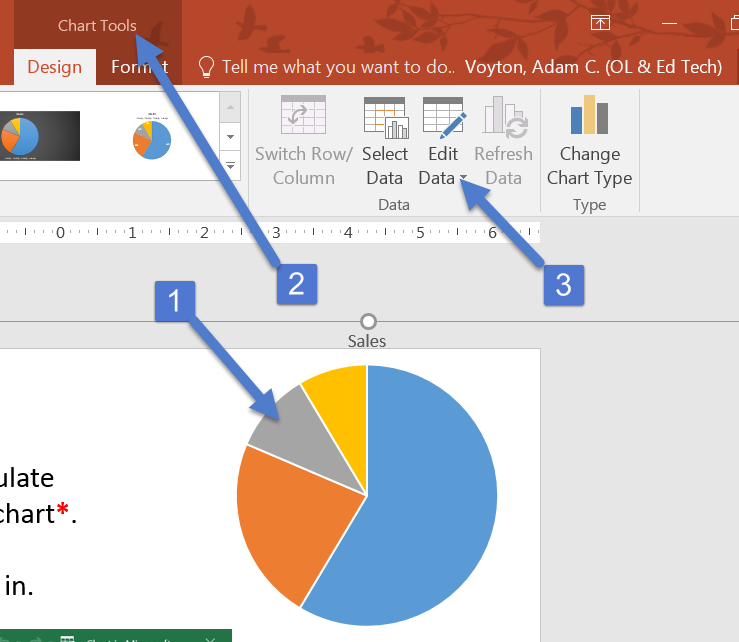 Smart Art
What is Smart Art?
Smart Art graphics visually communicate information 
An example is the Slide Layout example 15: Workflow / Process Overview
Sometimes configuring and designing a Smart Art graphic can be tedious and hard to learn. Contact EdTech@wilmu.edu for support.
On a new Slide, simply click the Smart Art icon:
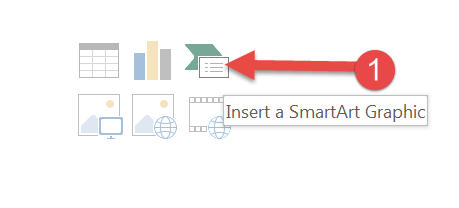 How to Create Smart Art graphics
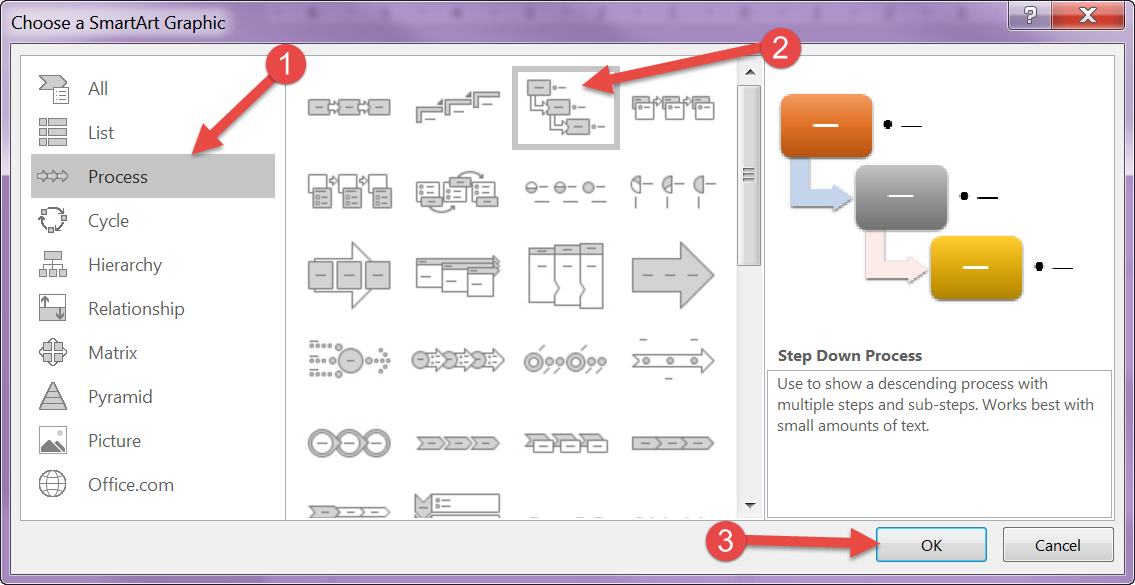 Once you’ve created the Smart Art graphic, simply click in the box that says [text] to modify the verbiage. Try it out in the Smart Art below!
Don’t have content outside the box!
A best practice is to keep all of your content within the white area of the slide. 
See the image to the right? Notice how it’s leaking over the right edge? This is bad because when we go full screen, it will be cut off and will not display properly. 
Just like driving a car: stay in your lane!
Using Notes
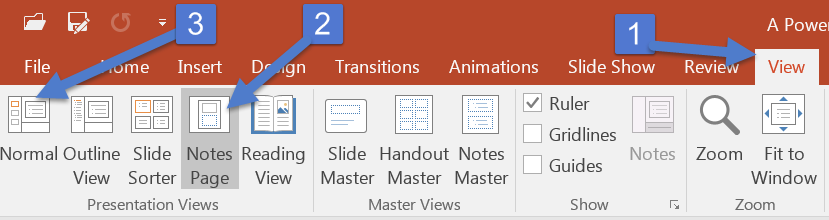 Notes can be added to a slide. 
Notes are not displayed to the audience, they’re for your eyes only
You could use notes to write a script for what you’ll say during the presentation, in case you forget
You can, however, print so that your notes will appear beneath each slide. 
Follow these steps to enable the notes feature.
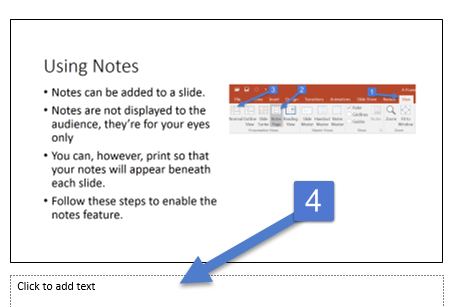 Table of Contents
Overview of PowerPoint 
18 Real Examples of Slide Layouts
Building your PowerPoint - Add different types of content and multimedia
Graphic Design – Add a theme and select a color scheme 
Adding animations and cinematic effects between slide transitions 
Further Reading on Presentation Skills 
Frequently Asked Questions
Choose a Design Theme
PowerPoint comes stocked with ‘themes’. A theme provides: 
A particular aesthetic, or ‘look and feel’. 
Specific font sizes and font types (i.e., Times New Roman)
Background designs
Different slide layouts (meaning where content is positioned on the slide)
Something to consider: sometimes when you pick a new theme, it will mess up your content. It may overlap an image on top of text, where it previously looked just fine. Be sure to review your PowerPoint to verify that content has not shifted in unexpected ways.
How to change to a new theme
Click the Design tab and a few options will pop up.
 Choose one of these, or click the small down arrow to expand the number of available themes. You can change themes at anytime, but review your PowerPoint to verify that content is still positioned correctly on the slide.
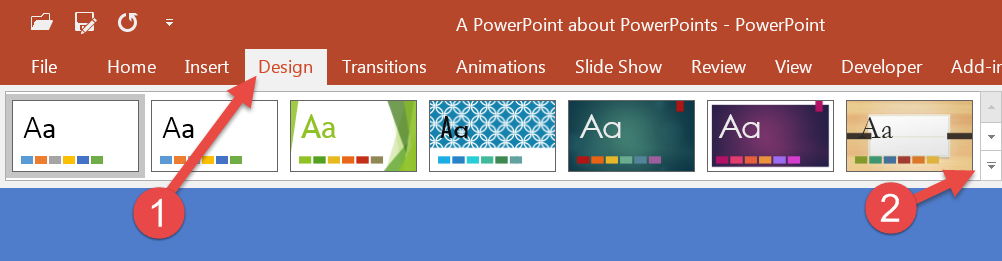 Selecting a theme (continued)
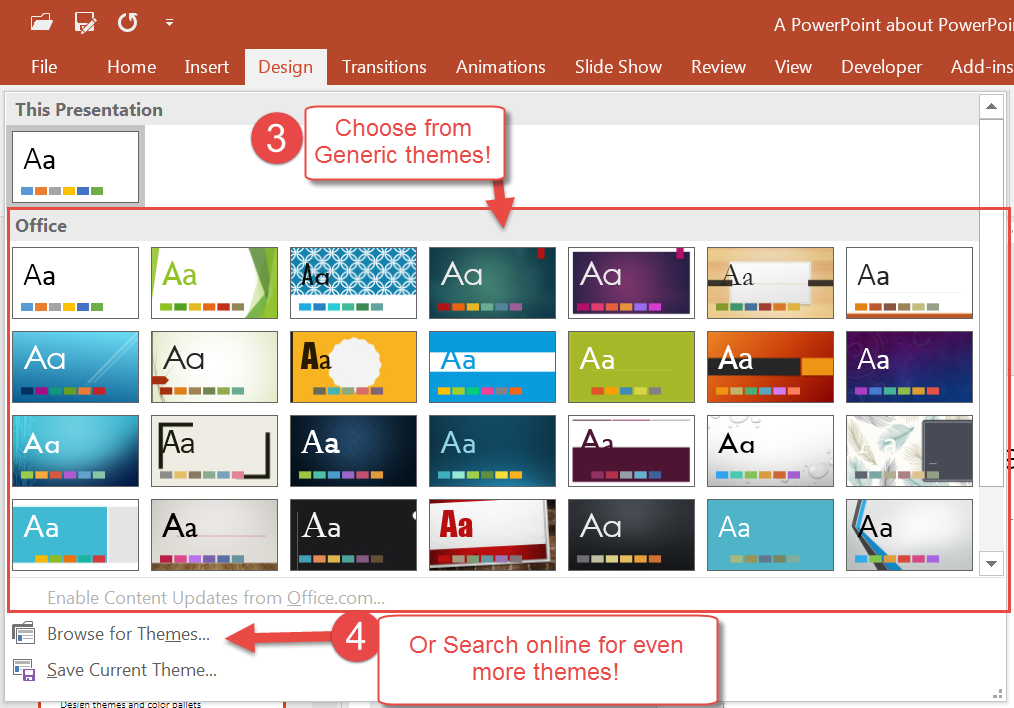 Color palettes AKA Variants
Each theme also offers a huge set of color variations! 
You can change at any time and all of your slides will be updated
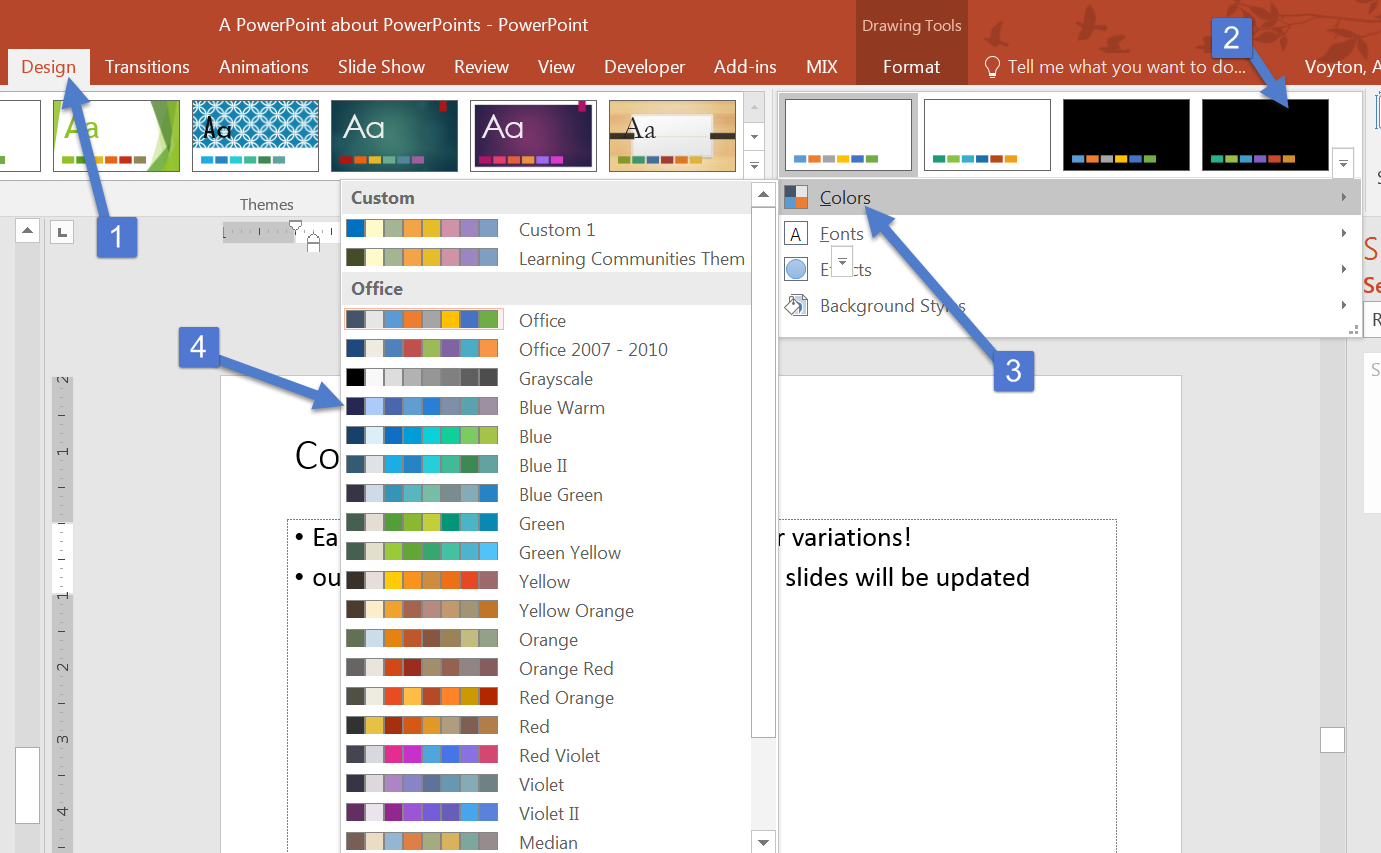 Other Templates options and considerations
Make your own!
Download a free online template 
Just be careful you don’t choose one with an overly busy background
[Speaker Notes: If you are skilled in PowerPoint you can design your own template so you are not using something everyone has seen before.

The Microsoft Office site has free templates you can download.

If you make your own template please watch that the background is not too busy that you can read the text.]
Good Backgrounds
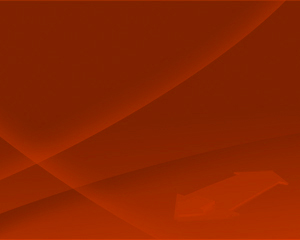 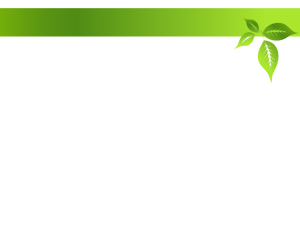 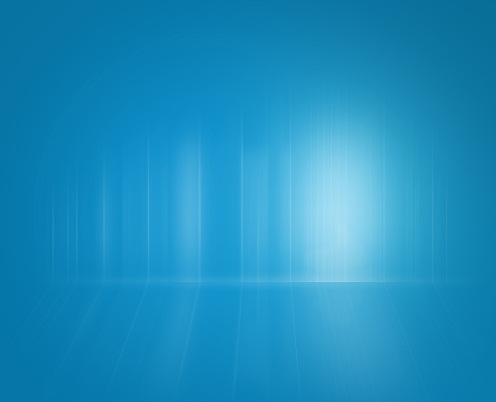 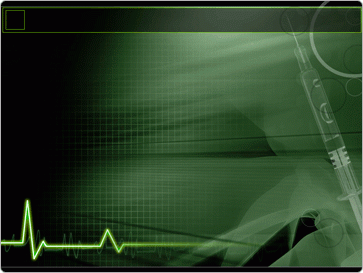 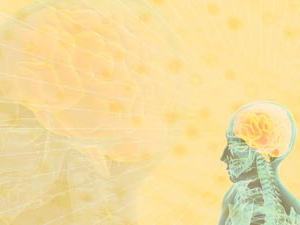 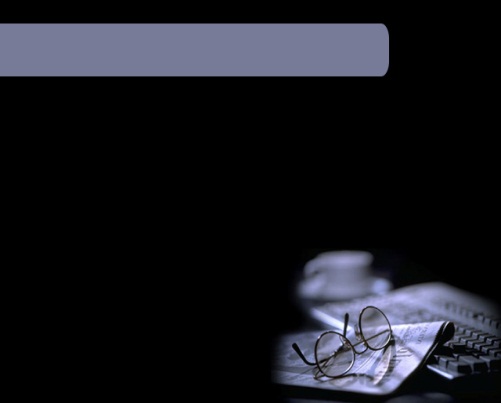 Not So Good Backgrounds
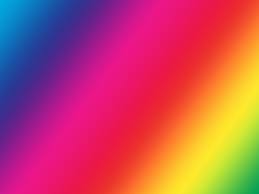 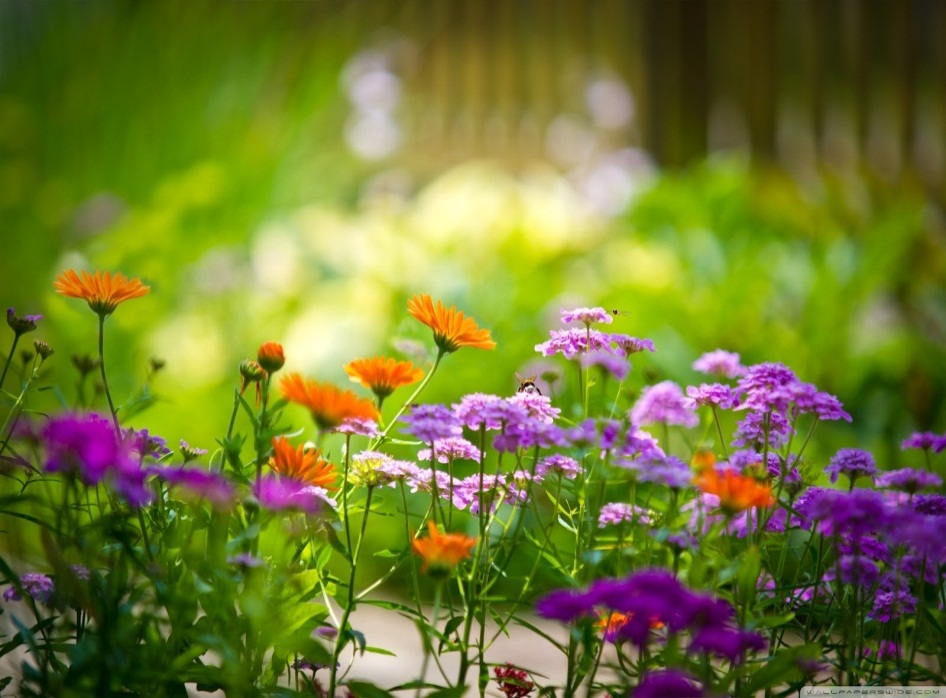 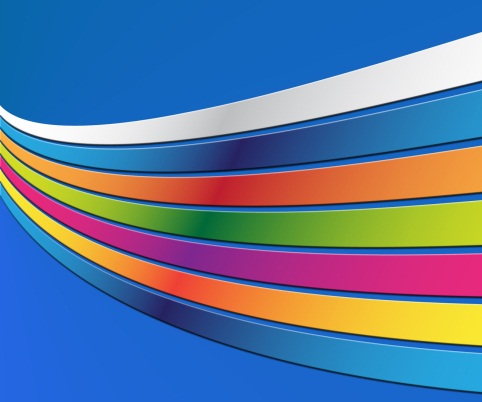 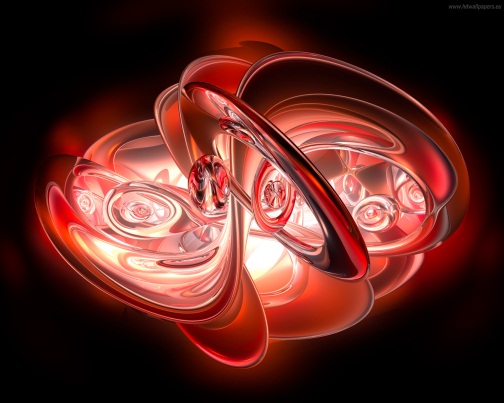 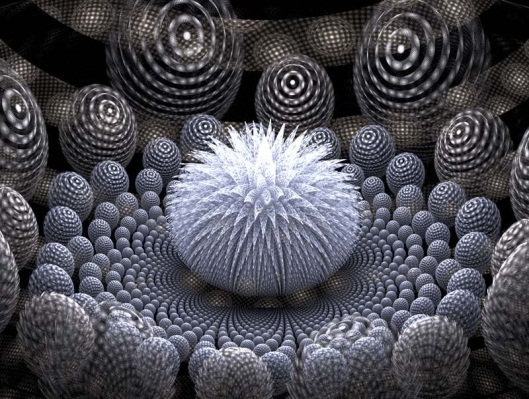 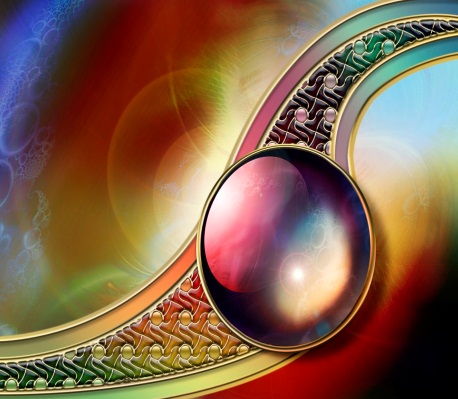 [Speaker Notes: While visually these graphics are interesting, the backgrounds will not contrast well with the text. 
“Many times, the graphic or pattern has areas where the background color changes shade from dark to light or from light to dark. This means that the background is not actually one uniform shade and it makes picking a contrasting text and graphic color very difficult. “]
Fonts
Choose ones that come with template
Choose ones that are universally available
No more than two
Easy to read
You can mix serif and sans serif
[Speaker Notes: In working with fonts (typefaces) it’s best to choose a basic one that is loaded on every laptop and computer so you are covered. If you are using your own computer you can use any doable font since you don’t have to worry about it being loaded on the other machine. Choosing one that comes with the PowerPoint template or if you are making your own, use one that is universally on every PC.

Use no more than two fonts. Headline and bullets. You can use some specialty fonts for special slides or to get a point across, but the norm is two slides throughout the presentation.

Make sure they are easy to read and that the point size is not too small. The size of your font in a classroom, is not always the same size for an auditorium (depending on the screen size). Minimum of 30 point font.

It is okay to mix serif and sans serif fonts.]
Good Fonts
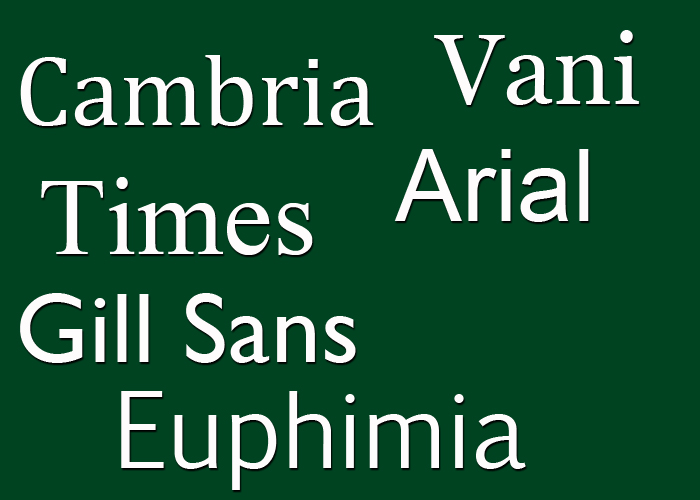 Anything that is
clearly readable!
Not So Good Fonts
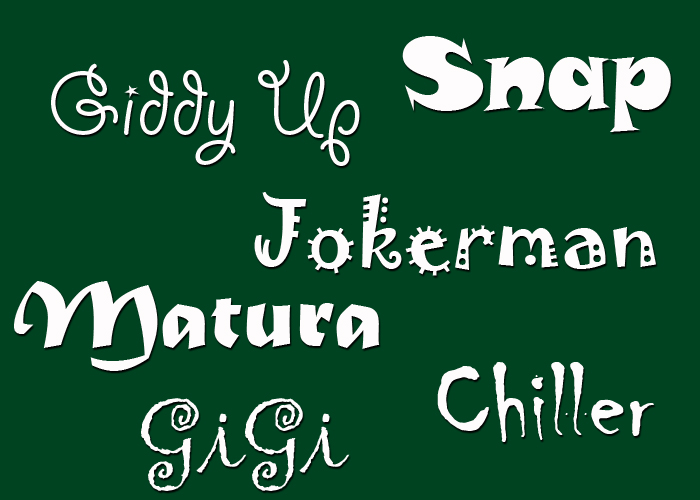 Used for special
effects is okay,
but not all text
[Speaker Notes: This text is hard to read]
Colors
Stick with solids or smooth gradations
No more than three of four
Good combinations
Be aware of audience members
[Speaker Notes: Sticking with solid colors or smooth gradations is best.

You should use no more than four throughout the whole template. Again, unless it is a specialty slide. Trying to use too many colors to stimulate your audience is not the way to keep you’re their attention. It will actually do the opposite.

Use good combinations. Again, a multitude of colors will only distract your audience from the lecture.

Some audience members may have issues seeing certain colors so having an overly complicated template may hinder their ability to enjoy and learn.]
Table of Contents
Overview of PowerPoint 
18 Real Examples of Slide Layouts
Building your PowerPoint - Add different types of content and multimedia
Graphic Design – Add a theme and select a color scheme 
Adding animations and cinematic effects between slide transitions 
Further Reading on Presentation Skills 
Frequently Asked Questions
Transitions - special effects between each slide
Transitions are motion effects that when in Slide Show view add movement to your slides as you advance from one slide to another.
There are many transitions to choose from, each one of which allows you to control the speed and even add sound. In this lesson, you'll learn how to apply and customize slide transitions.
How to add a Transition
Go to the Slide you want to add the Transition to. IF you want to add the same transition to all of your slides, then click on 1 slide in the navigation area, then click Ctrl + A to highlight all of the slides. 
Click the Transitions tab
Select a Transition. We recommend using the “Subtle” category. The exciting transitions look cool, but can be distracting.
Screenshot of how to add transitions
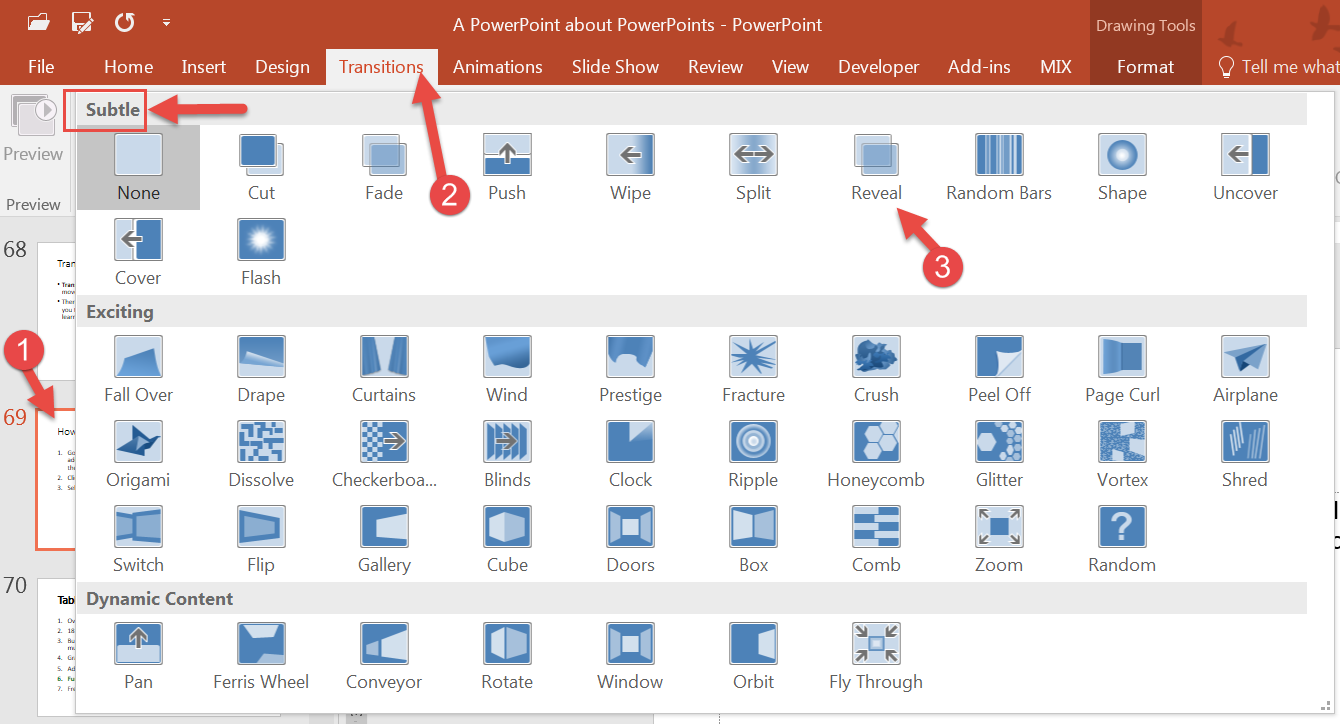 Animations can be used to Control Order in which content appears on a slide while in Full screen presentation mode
Notice on this slide, this bullet did not appear automatically. Only the title heading above appeared, until you clicked space bar or the  directional arrow on the keyboard
Then when you progress again, this bullet point appears. You can use this to control the flow of content.
Basically, we recommend using this when you don’t want your audience to read ahead. Use animations to keep the focus on you!
How to Add Animations
First, add your bulleted list. Then click on the outline of the box which holds all of the bullet points. Otherwise, you have to add the animation manually to each bullet point, which is tedious to set up.
Then Click the Animations tab
Finally, select the animation you want to add. 
You’ll notice little numbers appear next to each bullet point, which automatically go away in full screen presentation mode. These are reminders of the order in which the bullet points will appear on the screen.
Screenshots of how to add Animations
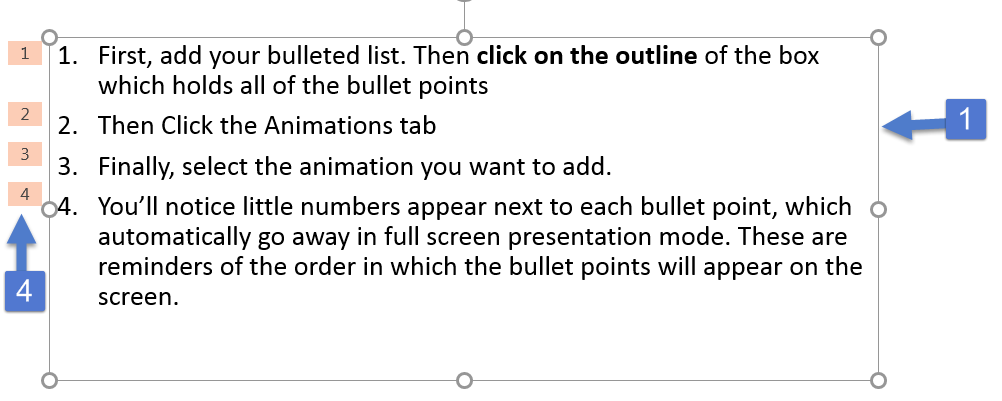 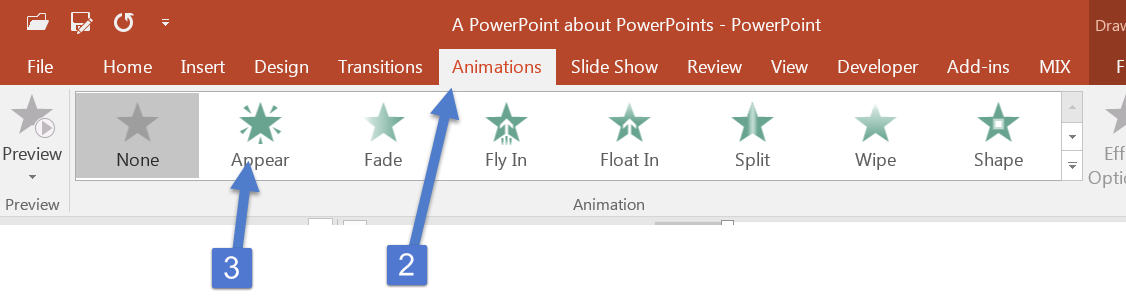 Table of Contents
Overview of PowerPoint 
18 Real Examples of Slide Layouts
Building your PowerPoint - Add different types of content and multimedia
Graphic Design – Add a theme and select a color scheme 
Adding animations and cinematic effects between slide transitions 
Further Reading on Presentation Skills 
Frequently Asked Questions
Best Practices to Typically Follow
Seven and seven - When designing your slides use no more than seven bullets per slide and seven words per bullet.
Consistent transitions and animations - Stay consistent with your slide transitions and bullet animations. You can use different ones for specialty slides, but if you keep changing it every slide, you will lose your audience. They won’t pay attention by the material, they will be looking for what special effect is next.
Sound…probably not - Using silly sounds for each transition or bullet is cheesy. Use them only, and we do mean only, if needed.
Well balanced - A slide full of material is not using space wisely. The type may be too small and will be hard to read. Crowding it with pictures isn’t always the best option. 
Use negative space, less is more - Keeping the slides well designed will keep your audience’s attention. Of course there will be times that maybe a quote or sentence from the material will have to be used in a slide. That is fine, but don’t make a bad habit of it.
PowerPoint Operational Tips
Use F5 to start your presentation in full screen mode 
Press Esc to get out of full screen mode
Use the keyboard directional arrows to progress slides
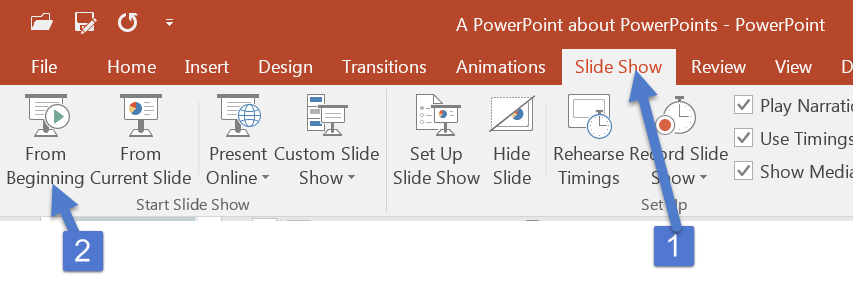 Pro PowerPoint Tips
Always load your PPT files onto the desktop before class, then remove your thumb drive and put it back in your bag this way you won’t leave it behind

Use a PowerPoint remote so you’re not stuck behind the podium
Proof your PowerPoint! Press F7 to bring up the built-in speller checker
Know Your Audience and Location
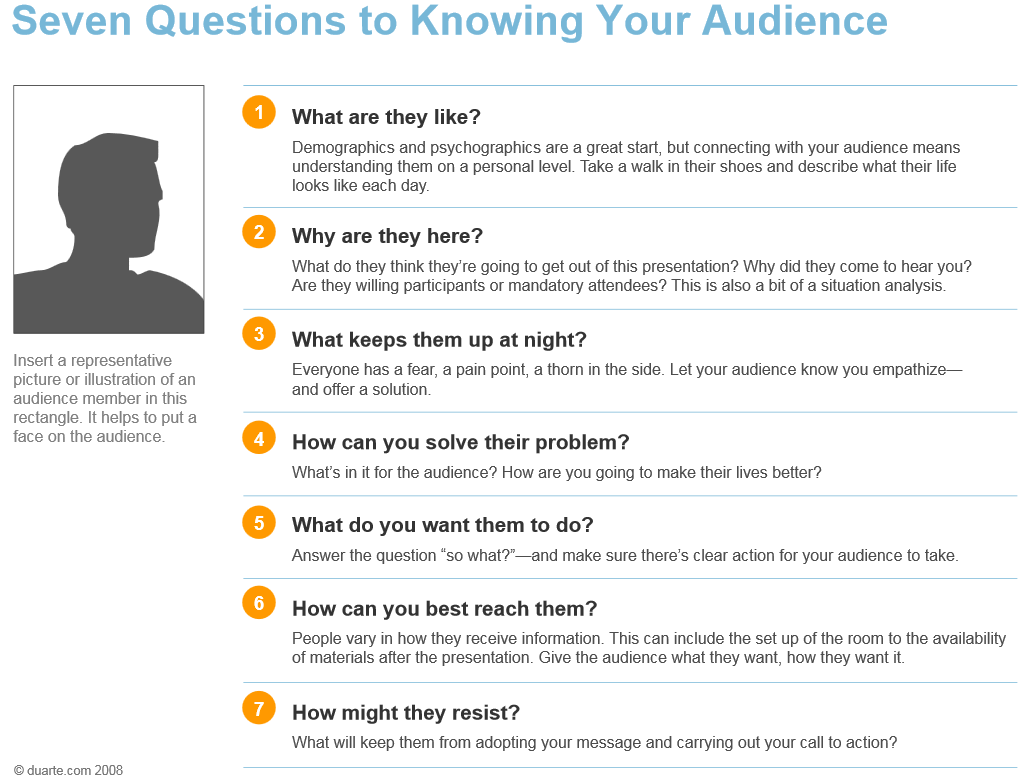 Gear your material to your audience
Get to the classroom early to troubleshoot or get help with any technical surprises or limitations
[Speaker Notes: Gear the look of your PowerPoint to your audience. If the are college students, a over colorful theme like on a video game is not appropriate. Think of PowerPoints you’ve had to sit through and what you saw as problematic.

Please be aware of the equipment in your classroom. Ask tech support for an orientation if you’ve never used it before. You can bring up your PowerPoint through Blackboard. If you students see you using it, they will use it also and they’ll know where everything is located. Also, have a flash drive with your material on it in case the Internet is down, you can still have class.

If you are presenting at a location other than your normal classroom, like a conference or symposium, contact the technical staff a week or so before the event to see what the facility is like. Nothing worse than showing up with a flash drive only to find out they don’t have a laptop or projector. It’s happened before. On the day of the event get there early and see if you can practice or at least see the room.]
10 Do's and Don'ts of Presenting with PowerPoint
Hold up your end with compelling material.
Keep it simple
Minimize numbers in slides.
Don't parrot PowerPoint
Time your remarks
Give it a rest
Use vibrant colors
Import other images and graphics
Distribute handouts at the end—not during the presentation.
Edit ruthlessly before presenting.

Source: http://www.microsoft.com/en-us/business/articles/10-dos-and-don%27ts-of-presenting-with-powerpoint?CR_CC=200629167
Table of Contents
Overview of PowerPoint 
18 Real Examples of Slide Layouts
Building your PowerPoint - Add different types of content and multimedia
Graphic Design – Add a theme and select a color scheme 
Adding animations and cinematic effects between slide transitions 
Further Reading on Presentation Skills 
Frequently Asked Questions
Q: Can I add audio narration to slides?
A: Yes! You actually have two options : 
Option 1: Take the Advanced Presentation Tools workshop to learn how to create and add MP3 files to each slide. 
Option 2: Take the Kaltura Basics workshop to learn how to make a full length video by screencasting your PowerPoint. This movie can then be embed into your Blackboard courses.
Help and Support
Need one-on-one assistance or another set of eyes to review your PowerPoint?
Our team is devoted to assisting our faculty members. If you require training, please reach out to us at edtech@wilmu.edu. Additional Resources:
Wilmington University Classroom Helpclassroomtechnology@wilmu.edu 
Microsoft Office Templateshttp://office.microsoft.com/en-us/templates/ 
Free Templateshttp://slidehunter.com/
[Speaker Notes: Here are some websites to help you with your PowerPoints and lectures.

The first one is any questions you have about the hardware or software in a WilmU classroom.

The rest are websites for PowerPoint.]